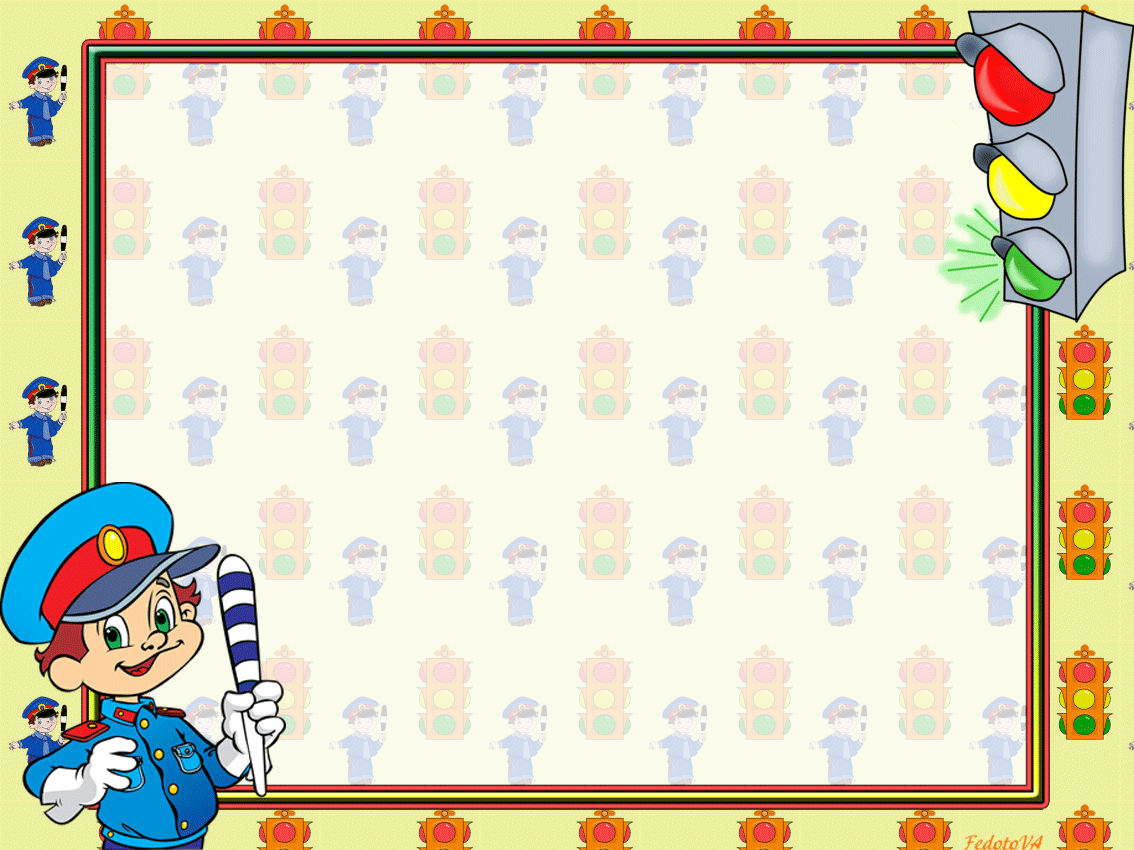 МБДОУ Джидинский детский сад «Солнышко»
Обзор проведенных
 мероприятий
 по ПДД
Воспитатели  детского сада
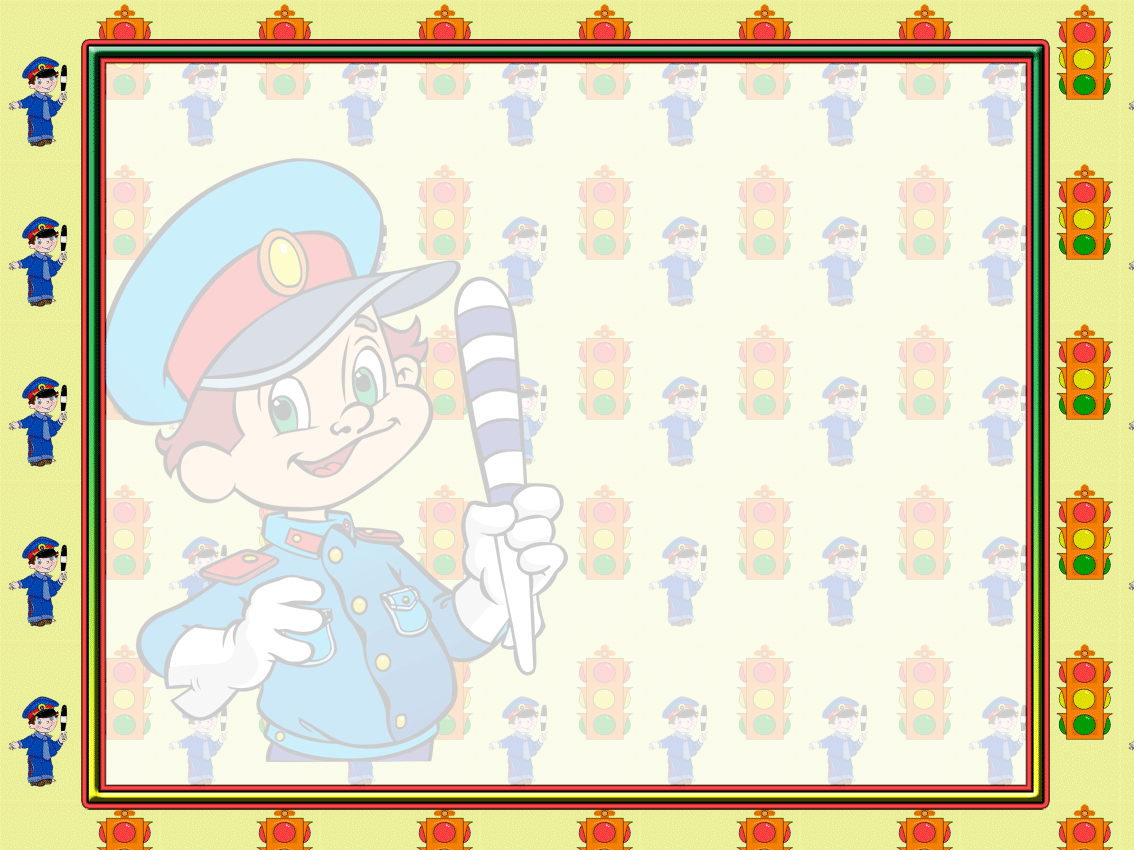 Правила перевозки детей в автомобиле.
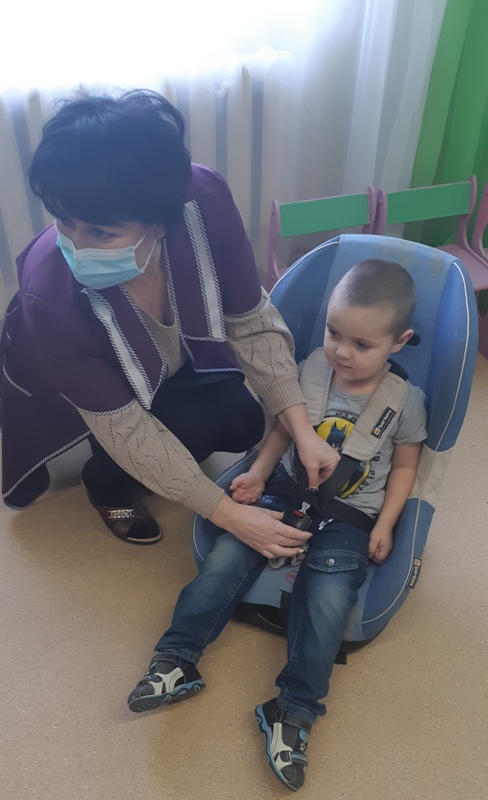 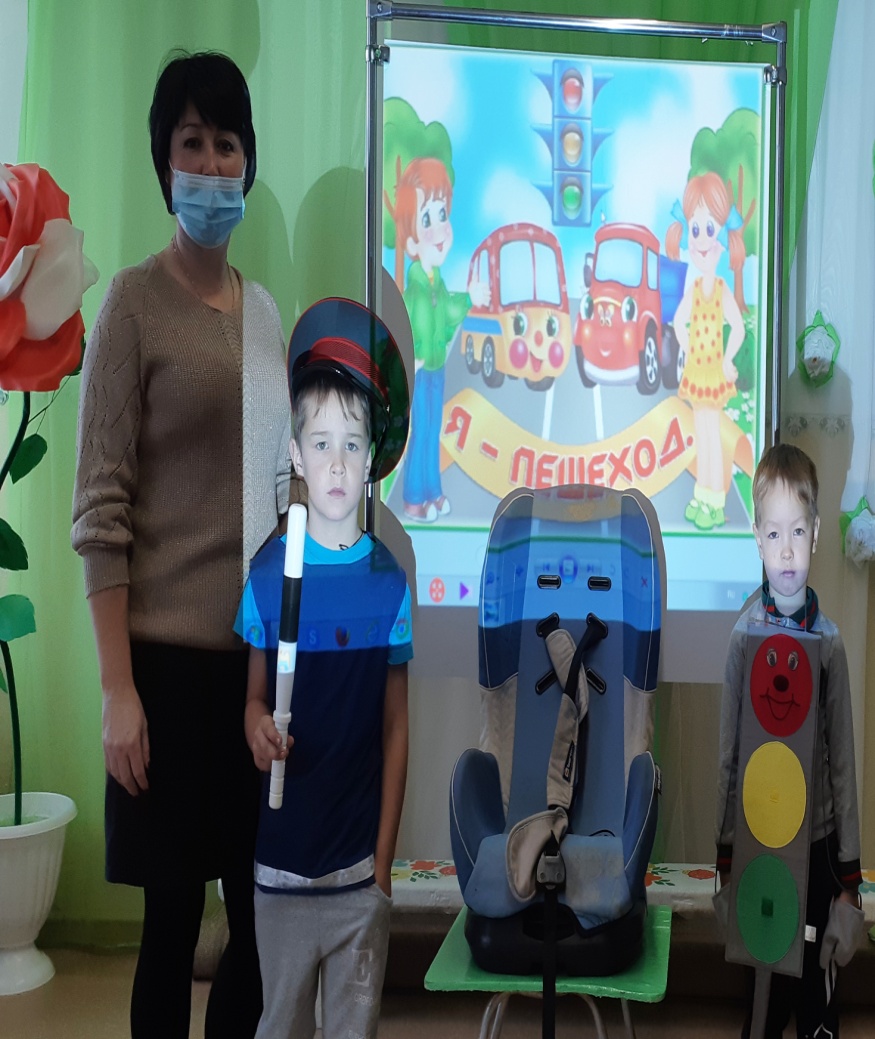 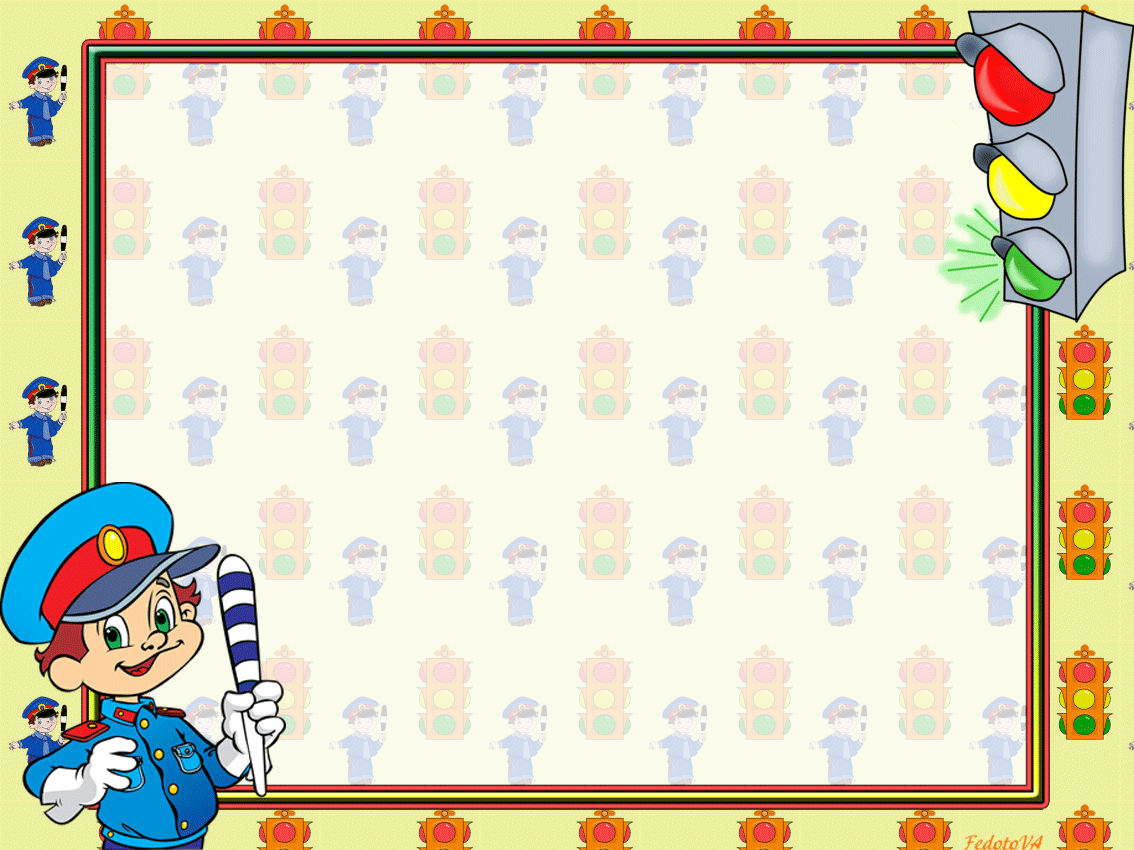 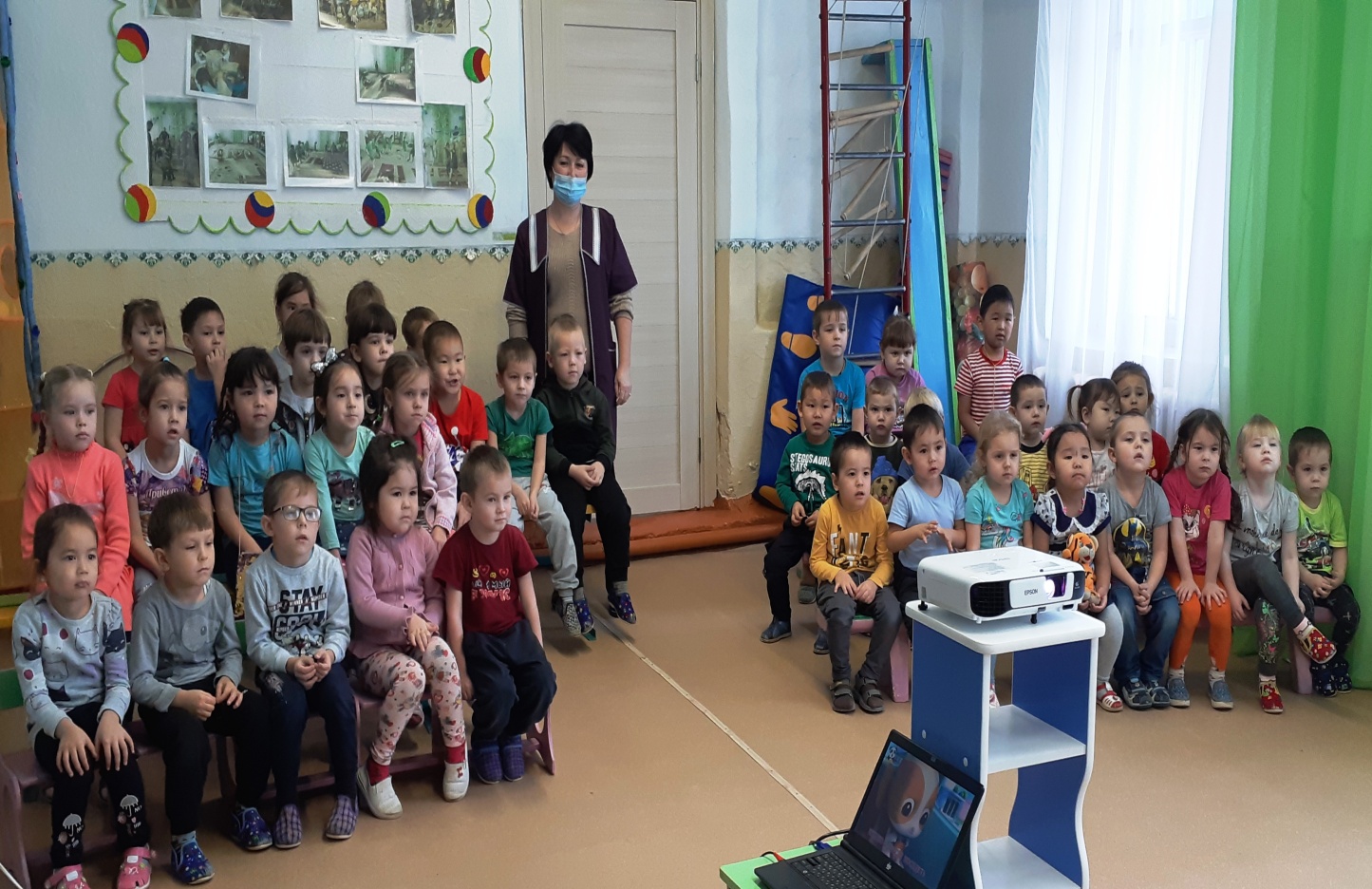 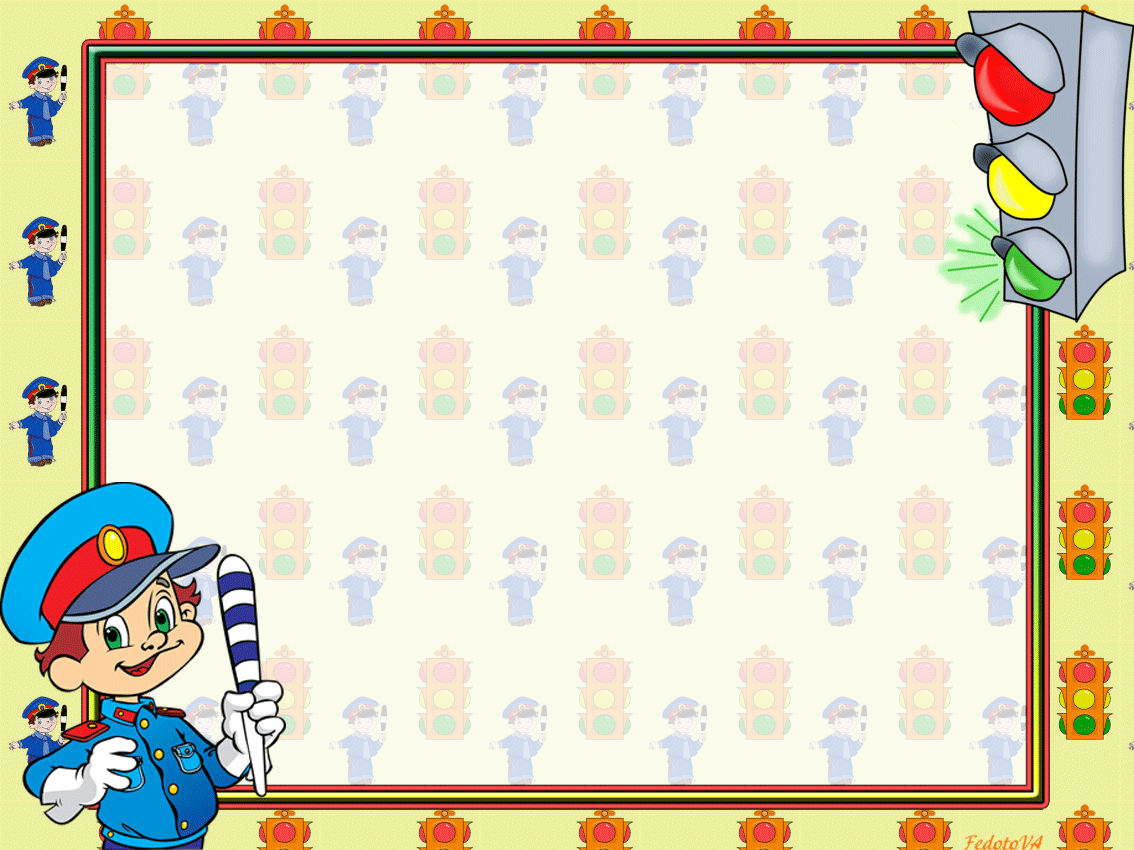 Аппликация: «Наш друг- светофор»
Цель: формировать умение аккуратно приклеивать детали на основу, закрепление знаний детей о светофоре и правилах перехода улиц через практическую деятельность.
 Задачи:
 Образовательные:
Учить детей путем продуктивной деятельности создавать изображение светофора, учить понимать значение сигналов светофора;
Систематизировать знания о ПДД и повторить название геометрических фигур.
  Развивающие:
Развивать речь, внимание, усидчивость, мелкую моторику рук.
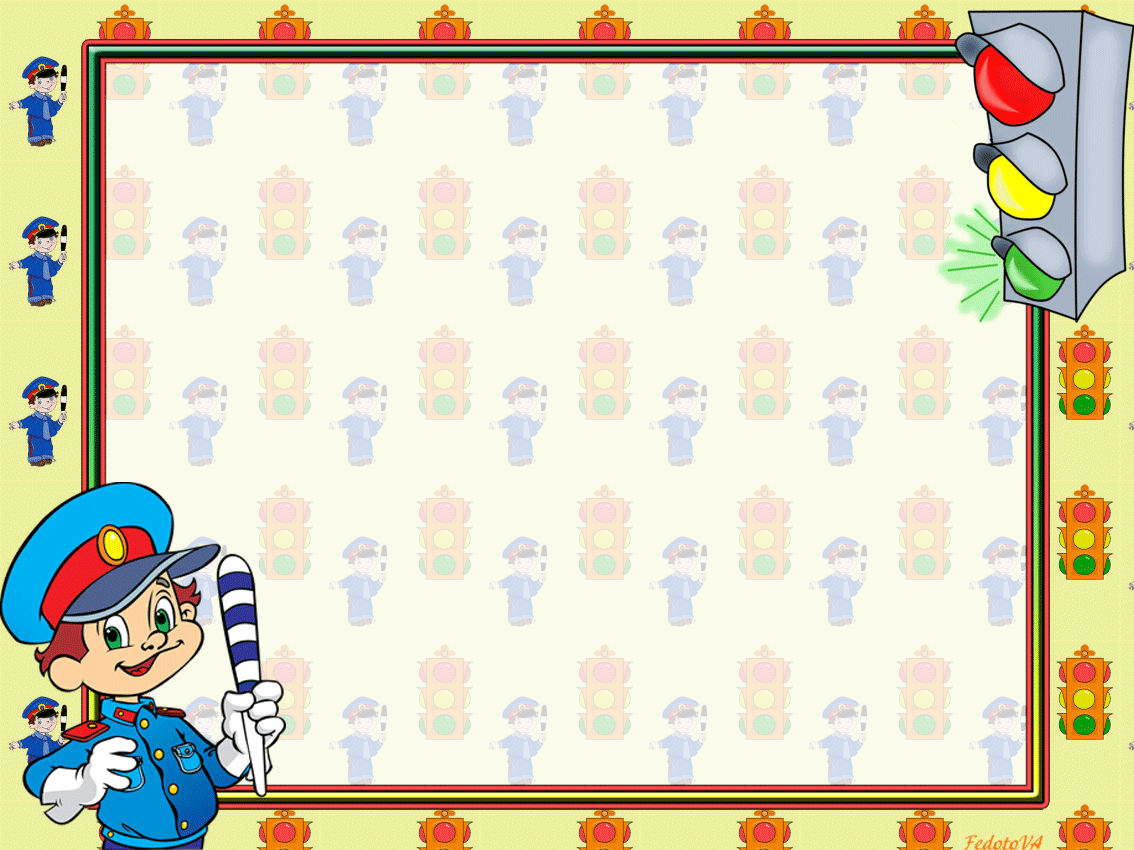 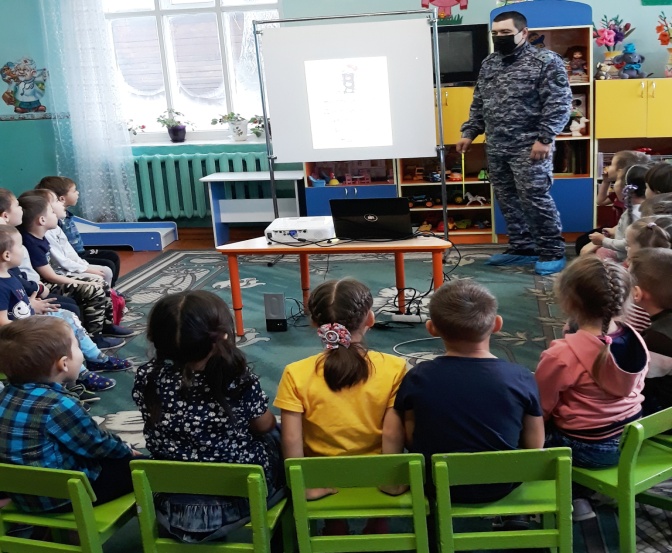 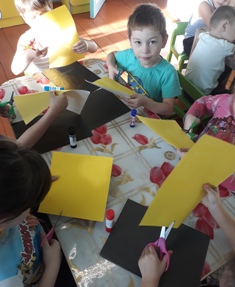 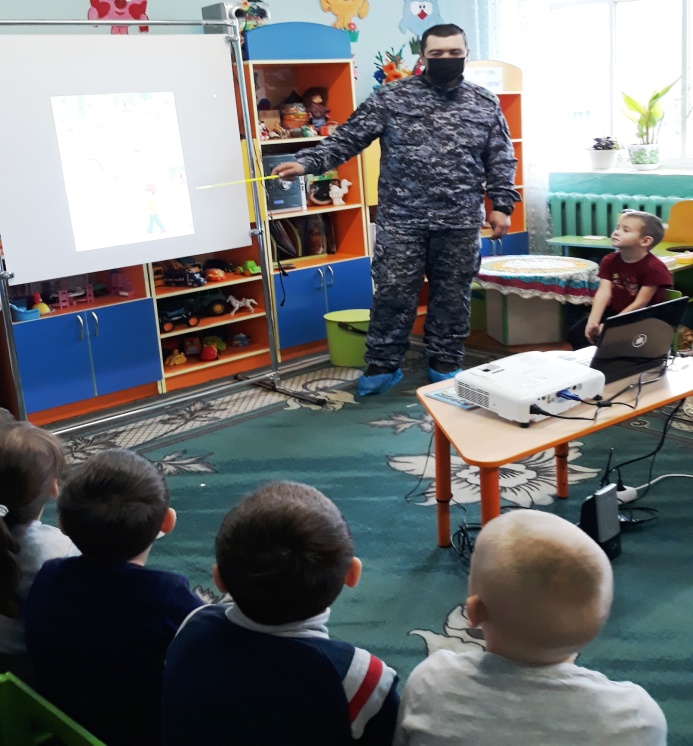 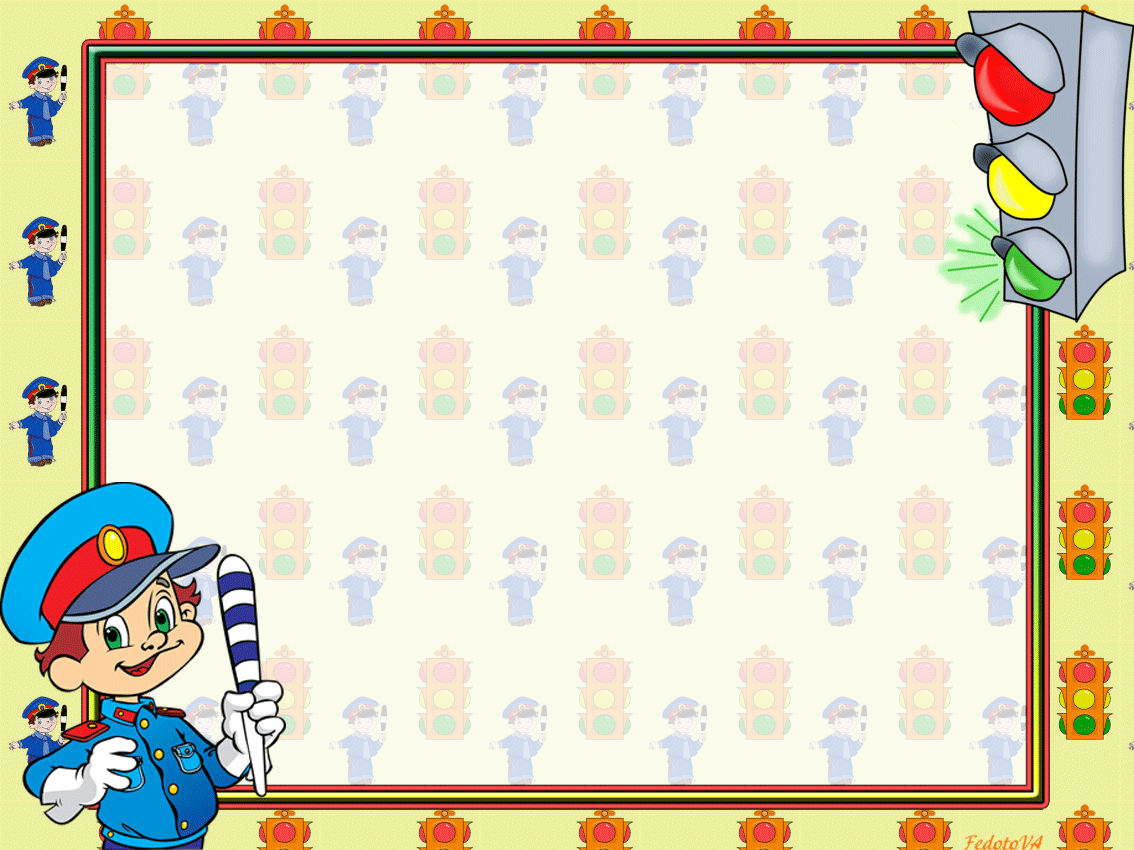 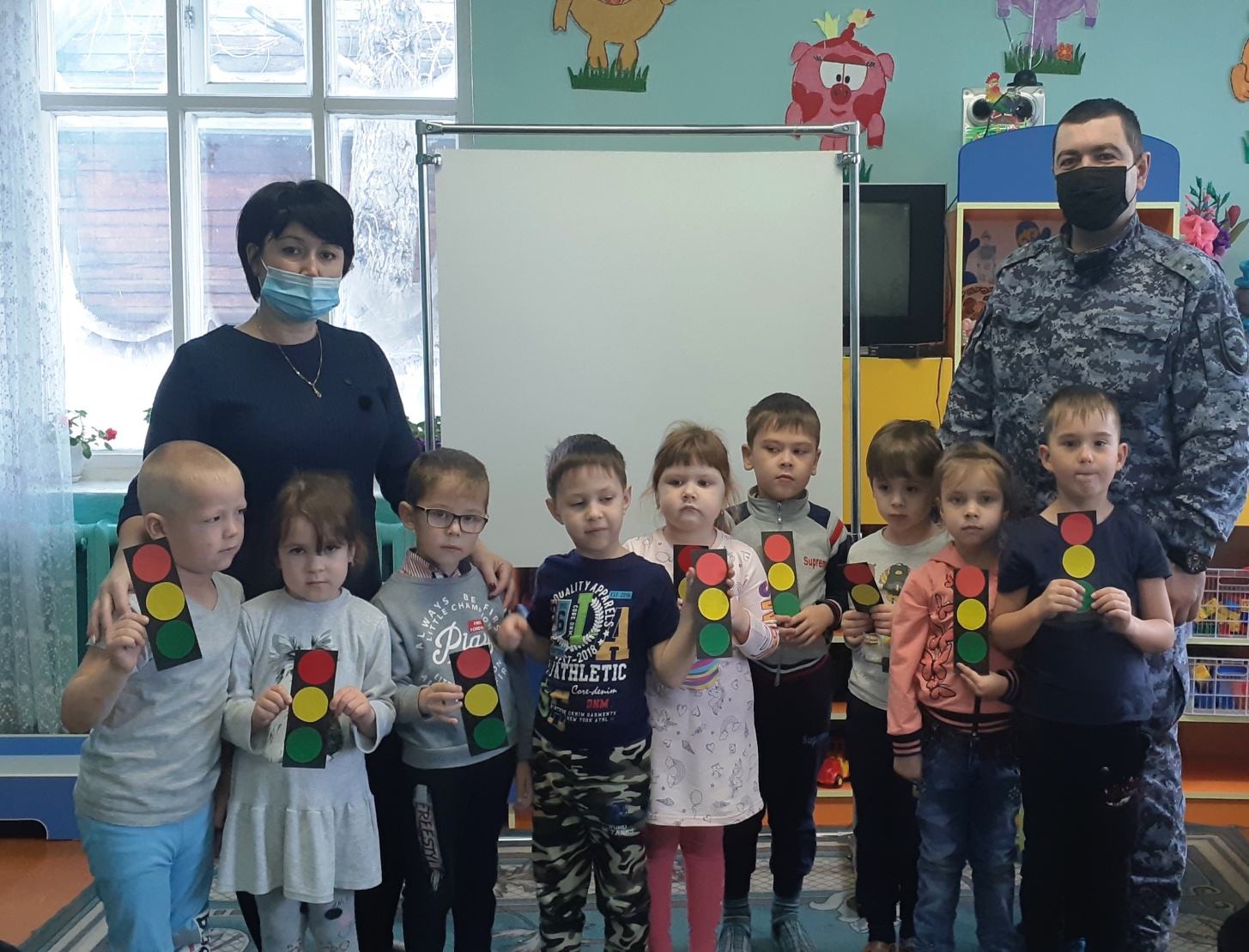 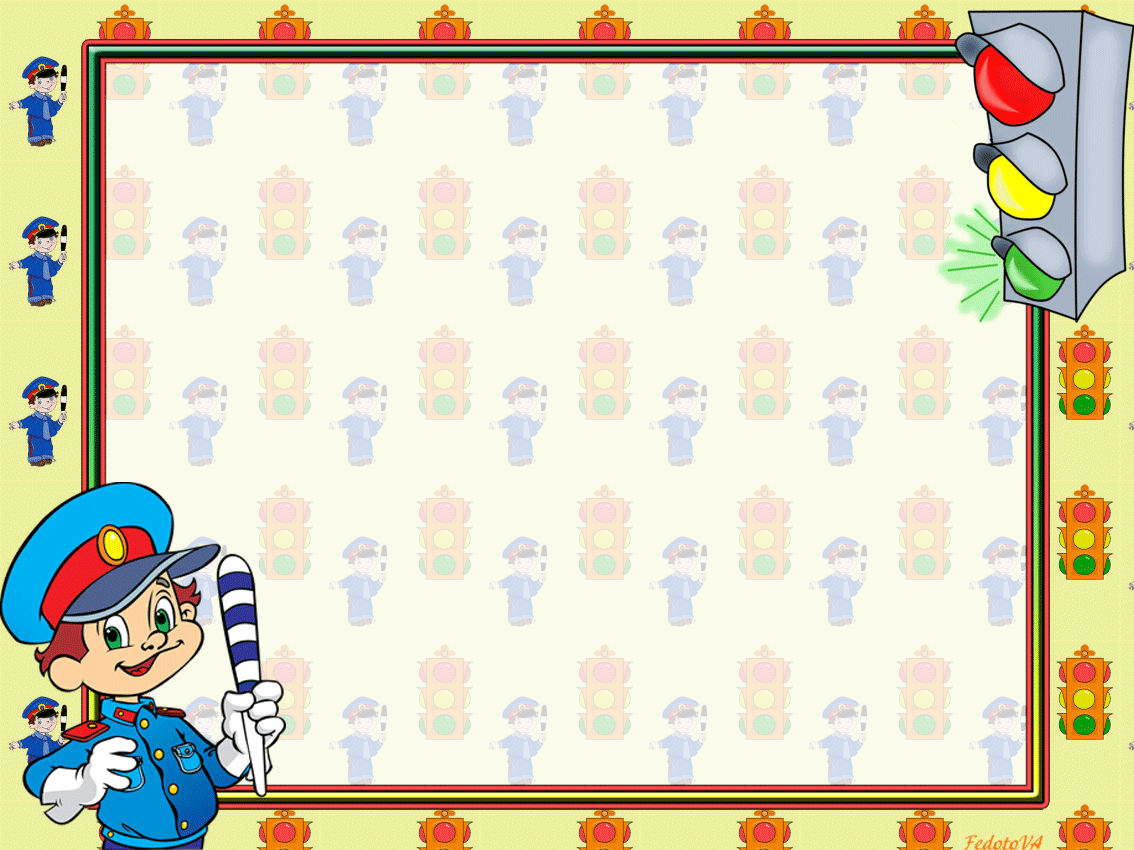 Коллективная аппликация  « Машины на нашей улице»
Цель: Развивать познавательные интересы и процессы, умение наблюдать, всматриваться в изображение, замечать интересные детали, события. Развивать творческие эмоционально-эстетические способности.
Задачи :Совершенствовать умение детей создавать разнообразные формы: резать на короткие и длинные полоски, вырезать круги и овалы.
Воспитывать аккуратность в работе с клеем и ножницами. Доставить радость от совместной деятельности.
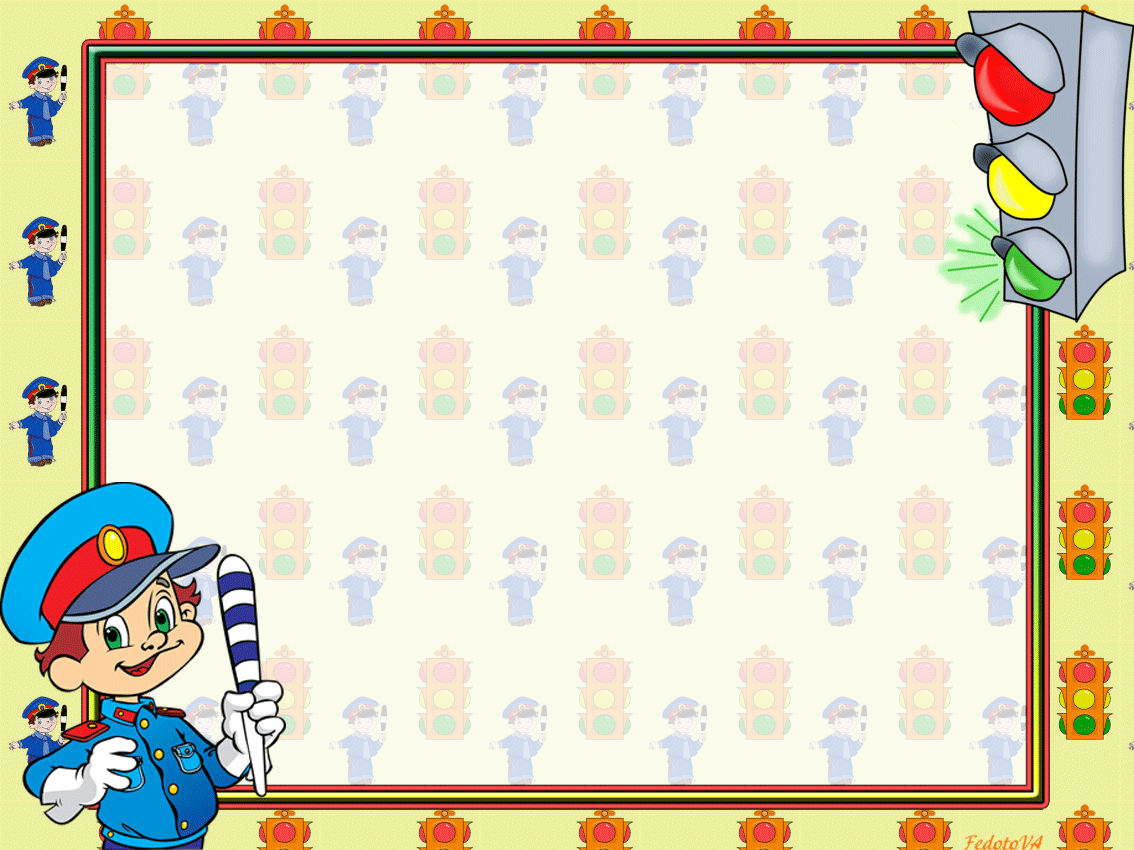 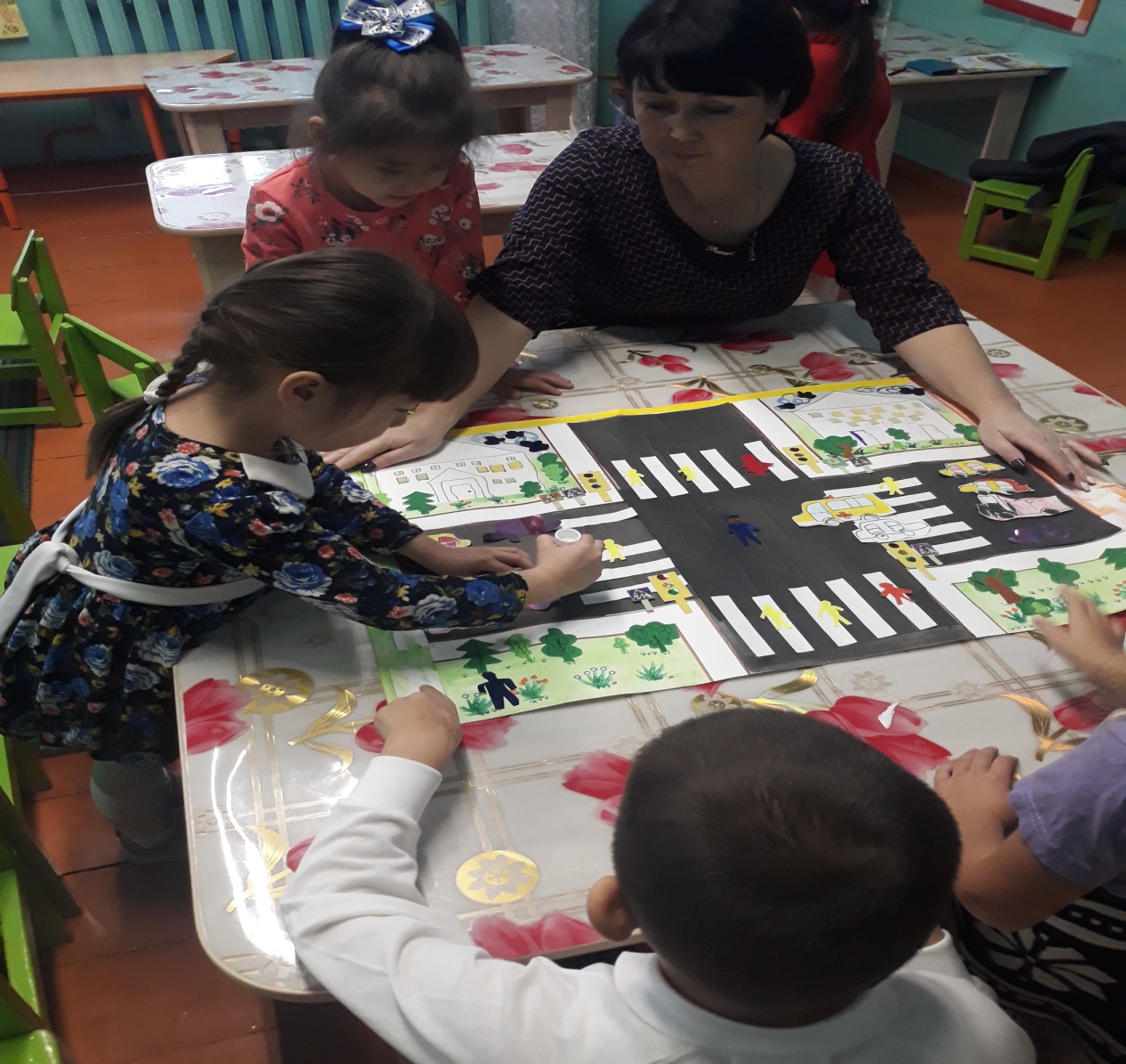 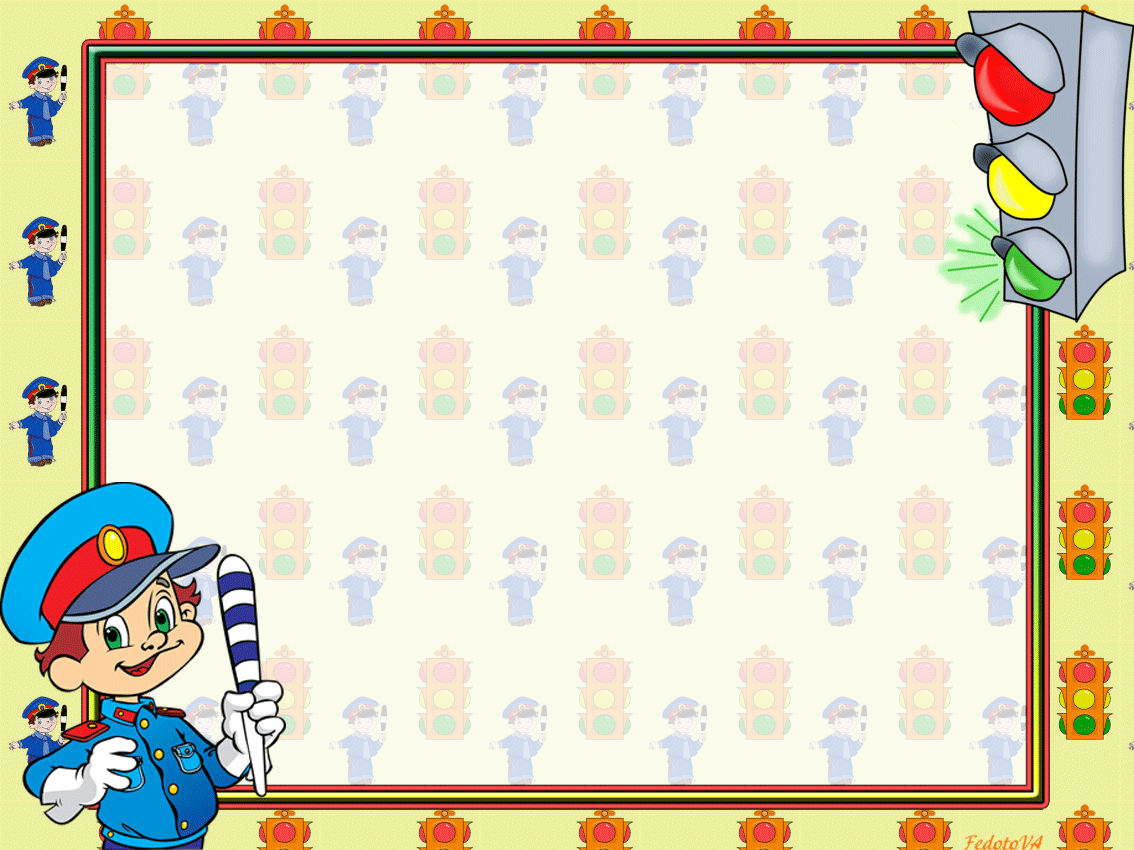 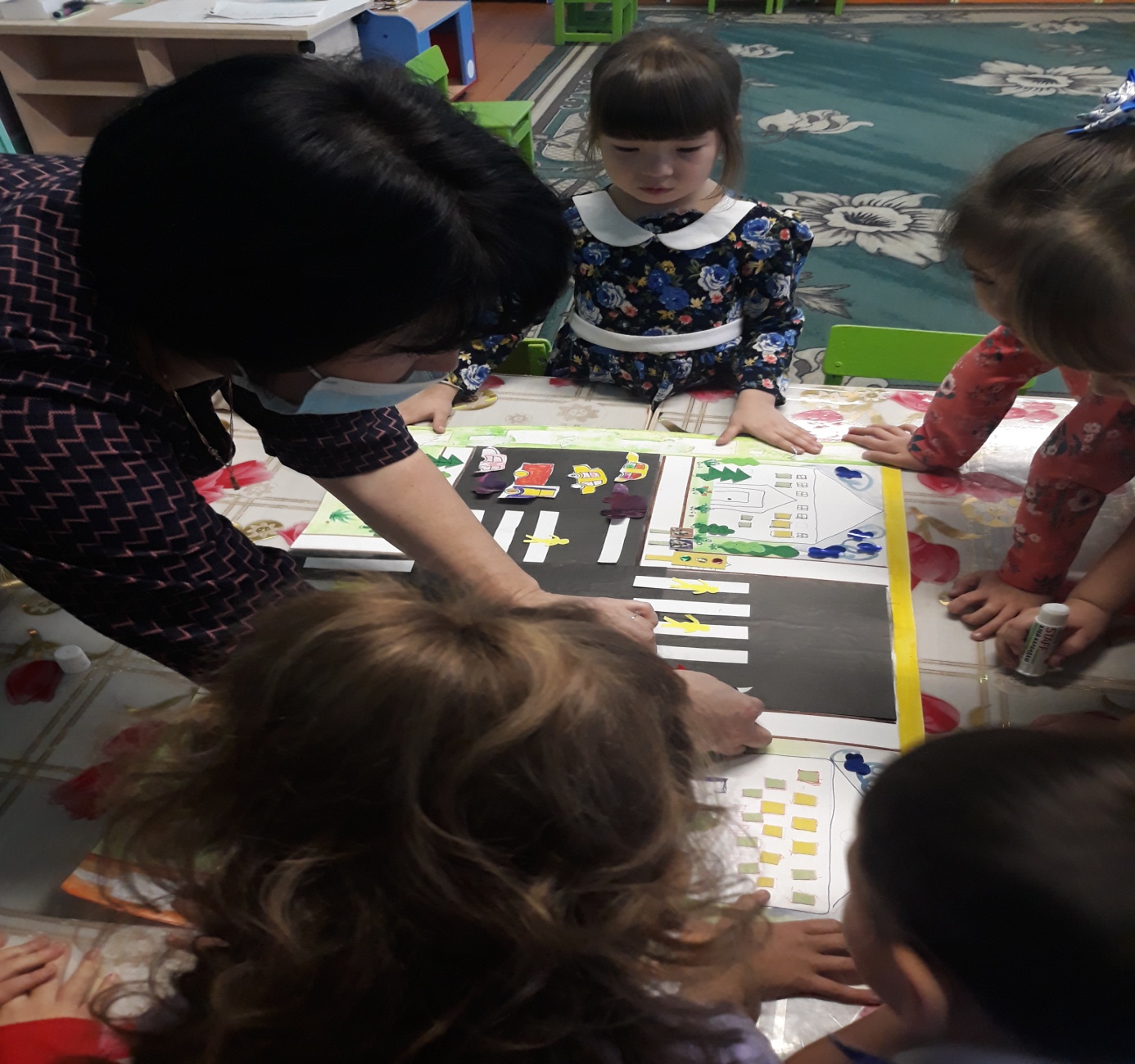 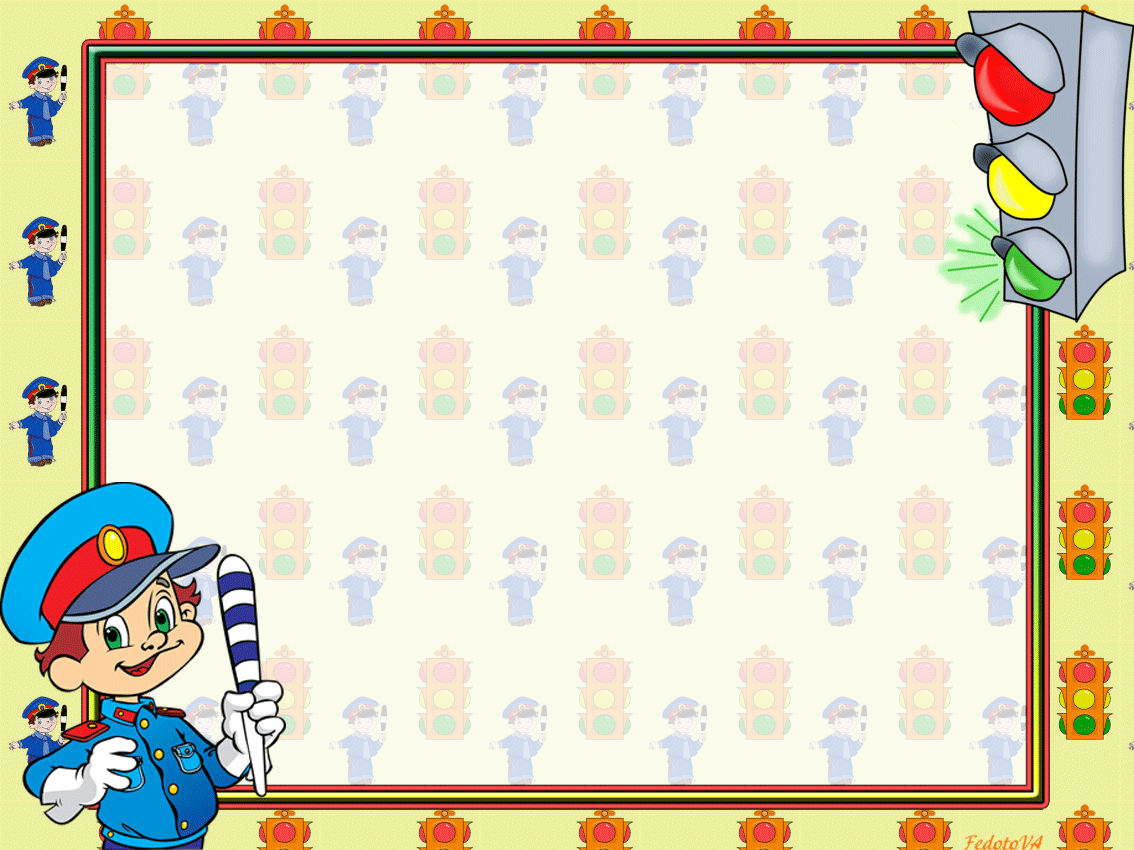 Раскрашиваем раскраски: « Правила дорожного движения», «Дорожные знаки»
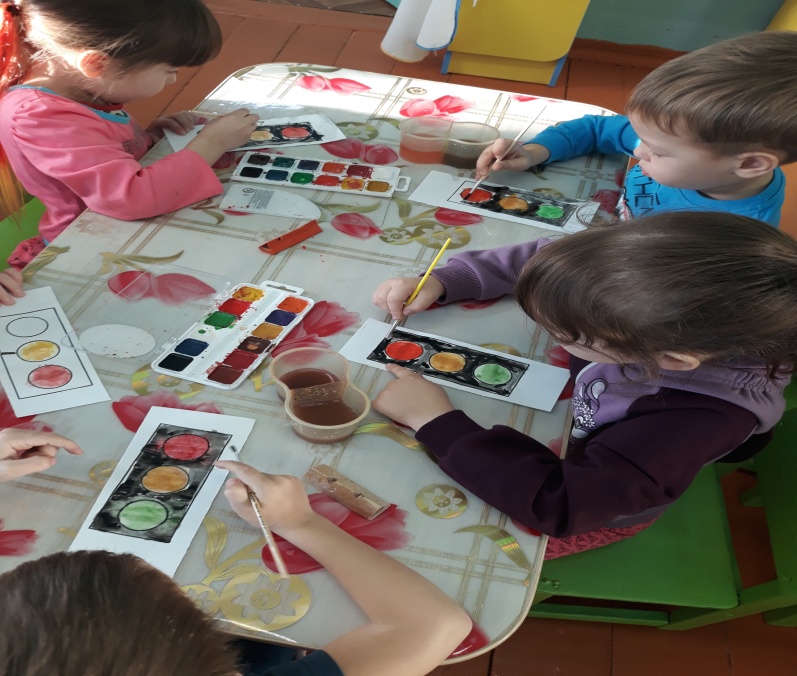 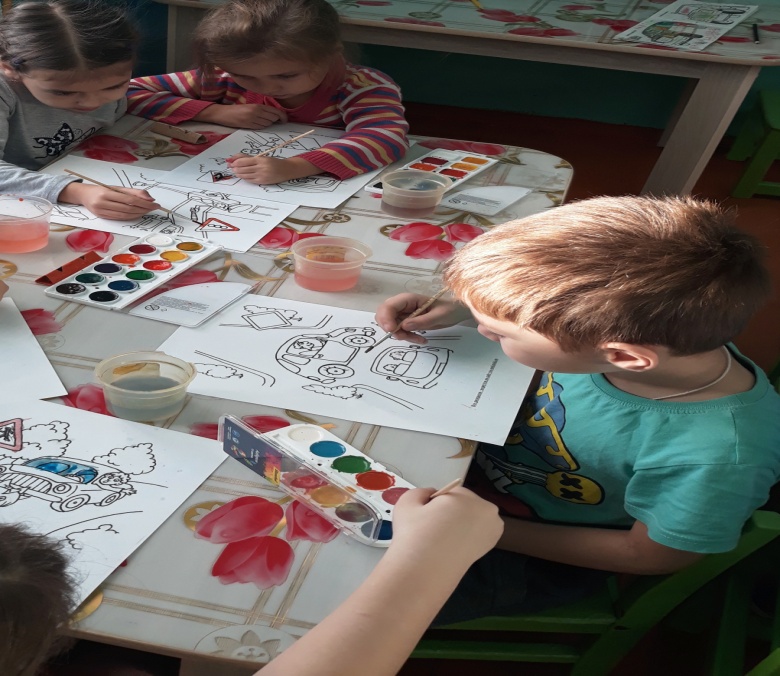 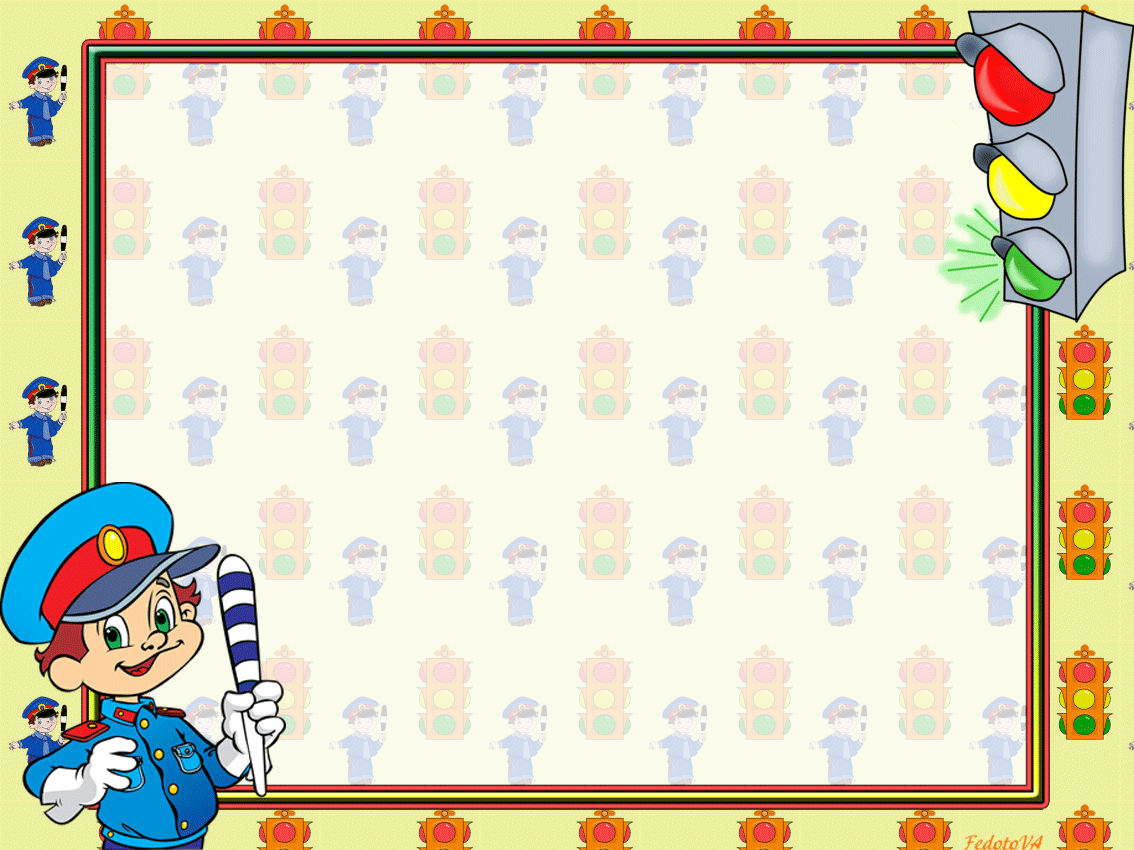 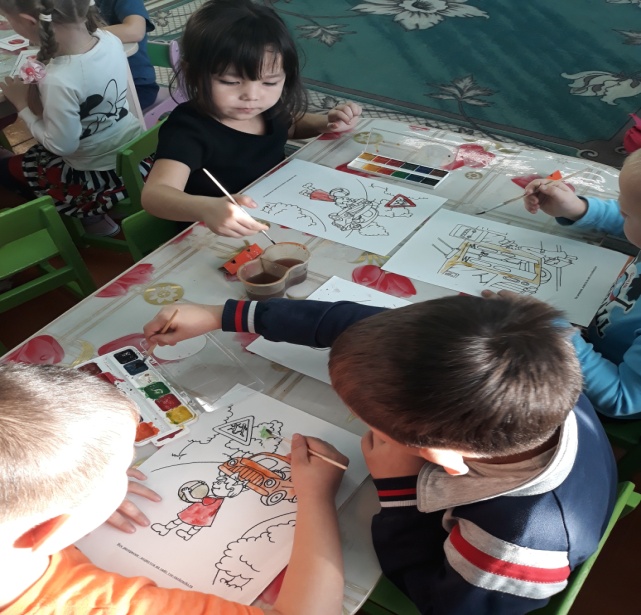 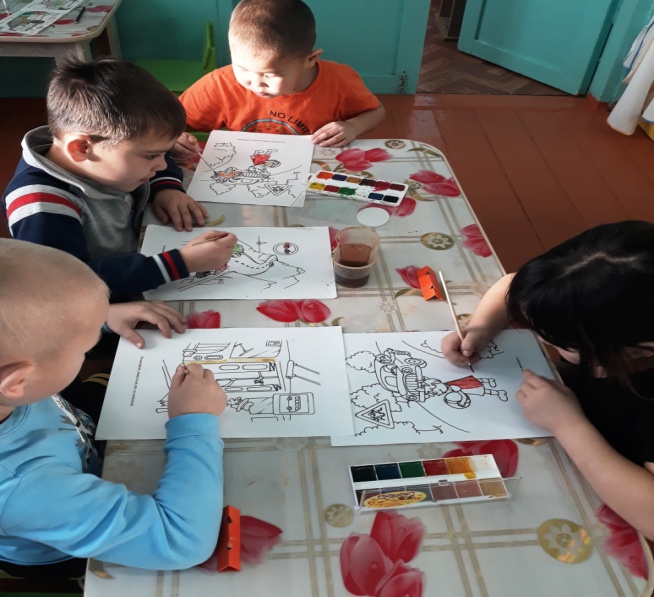 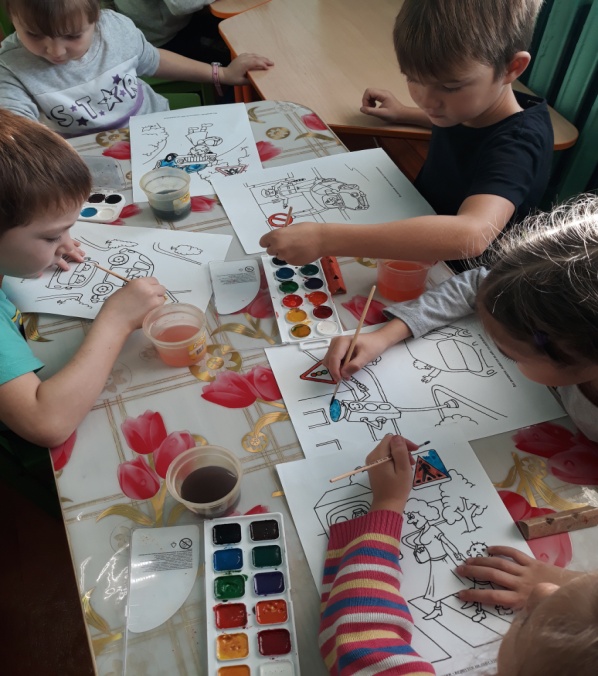 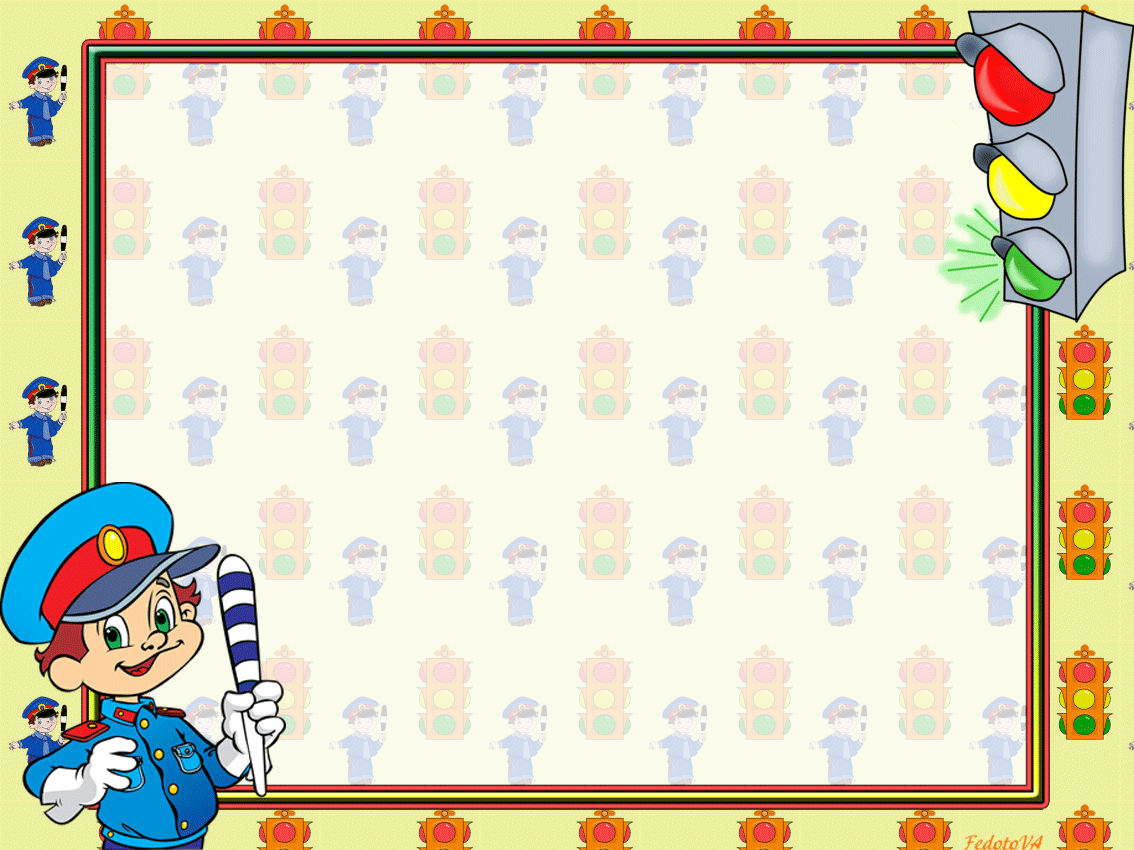 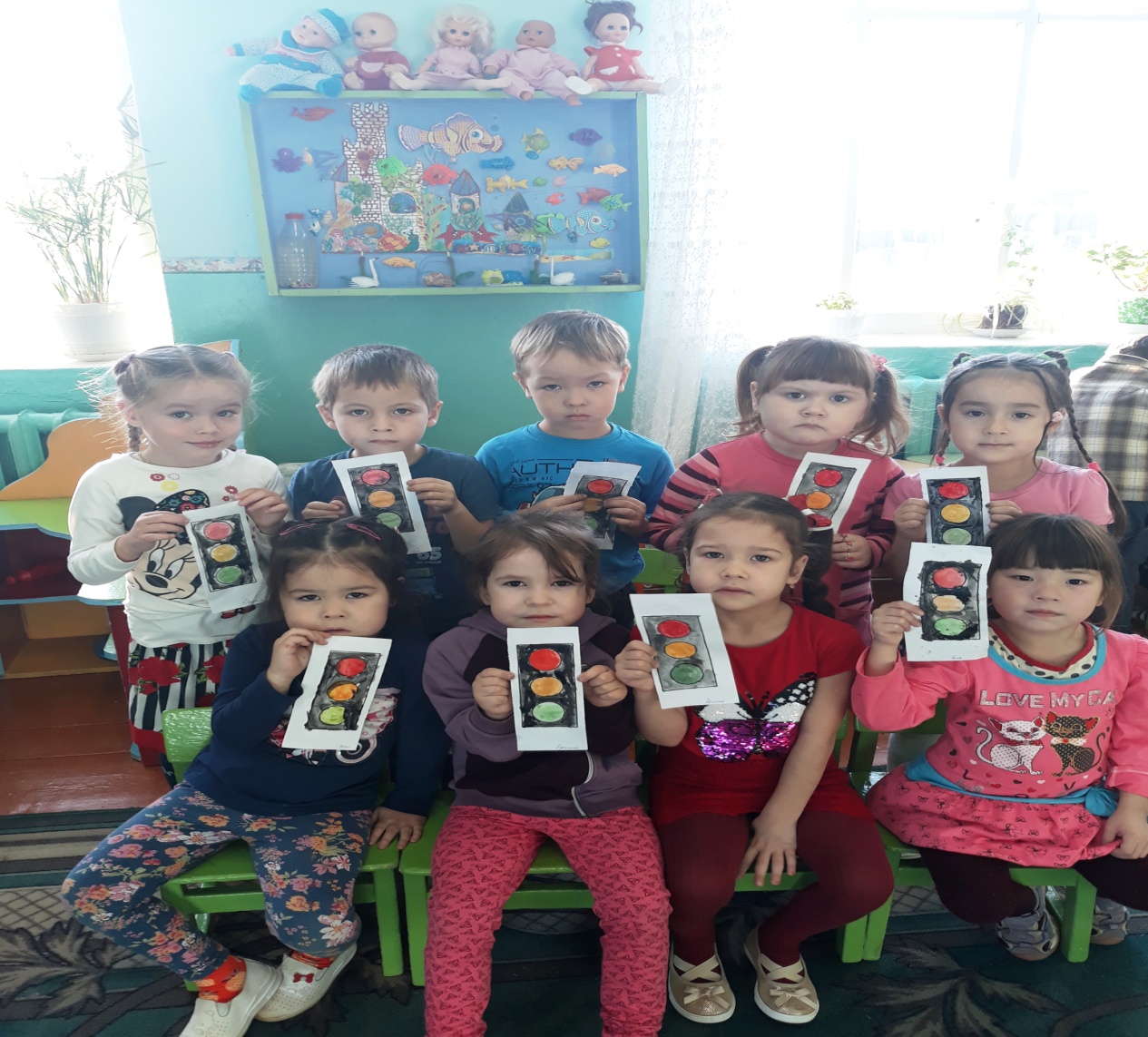 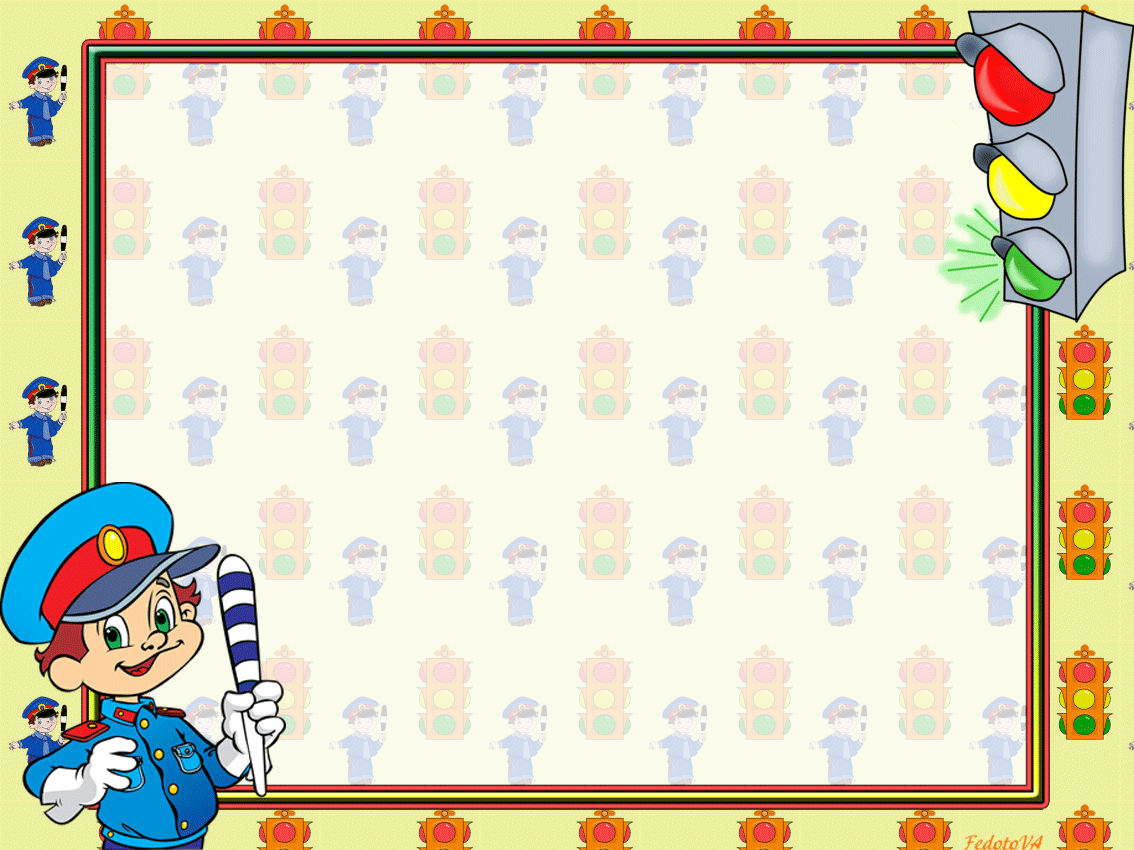 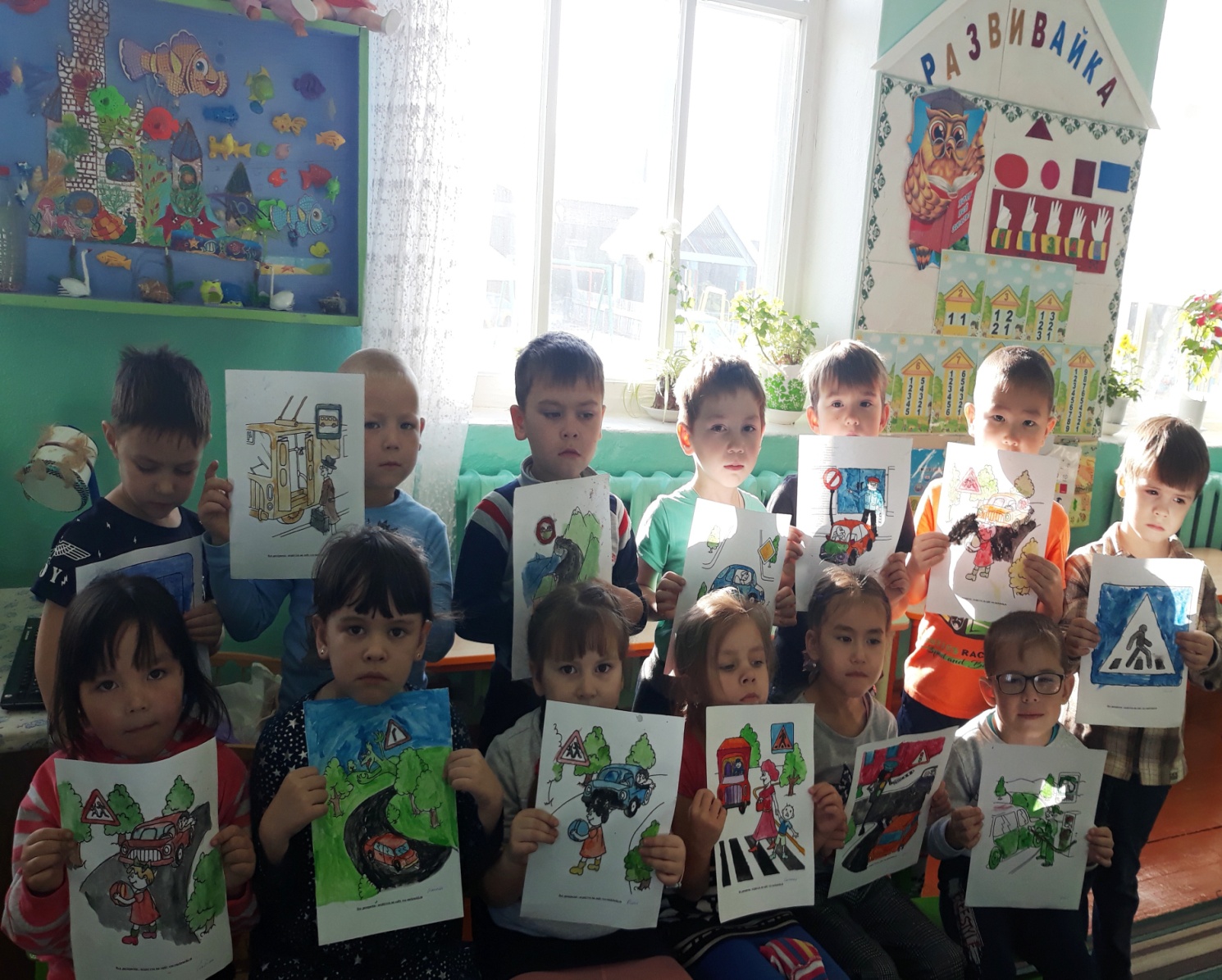 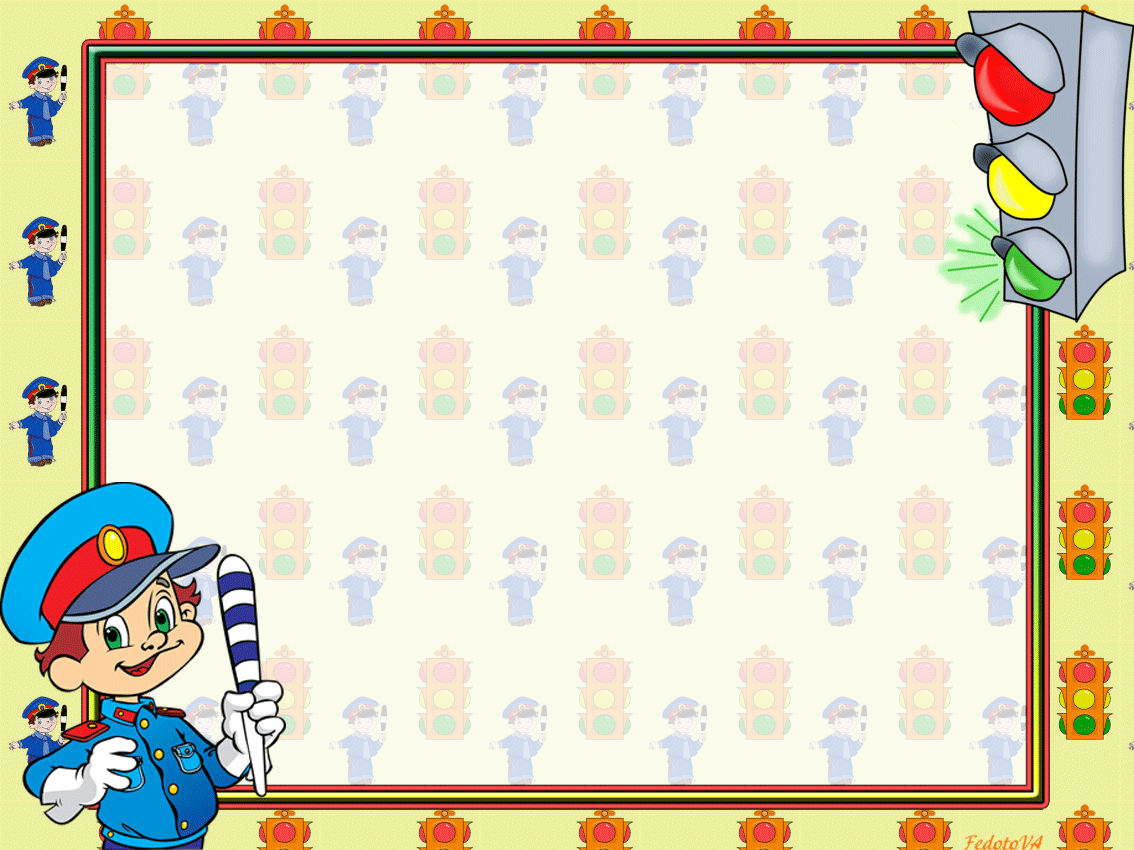 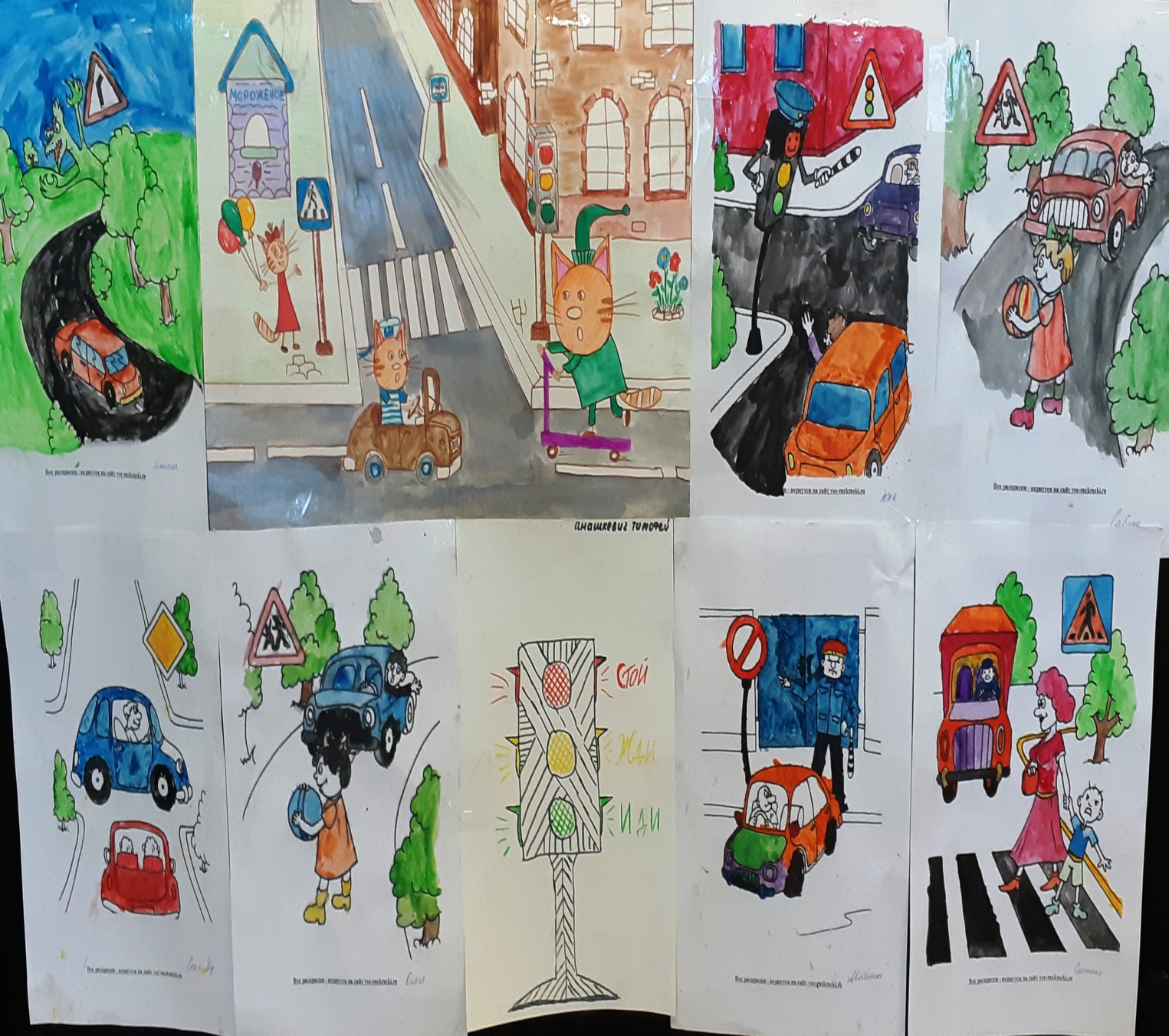 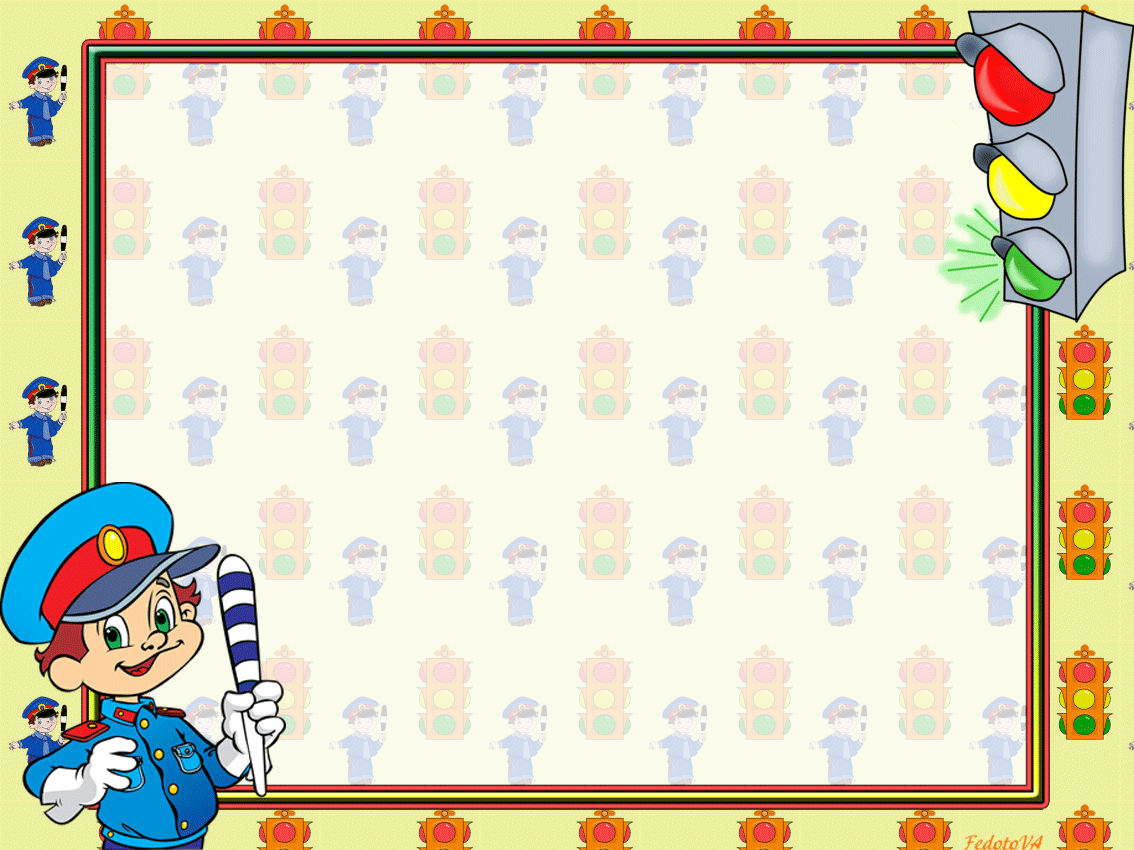 Картотеки  игр по ПДД
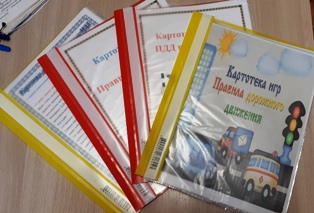 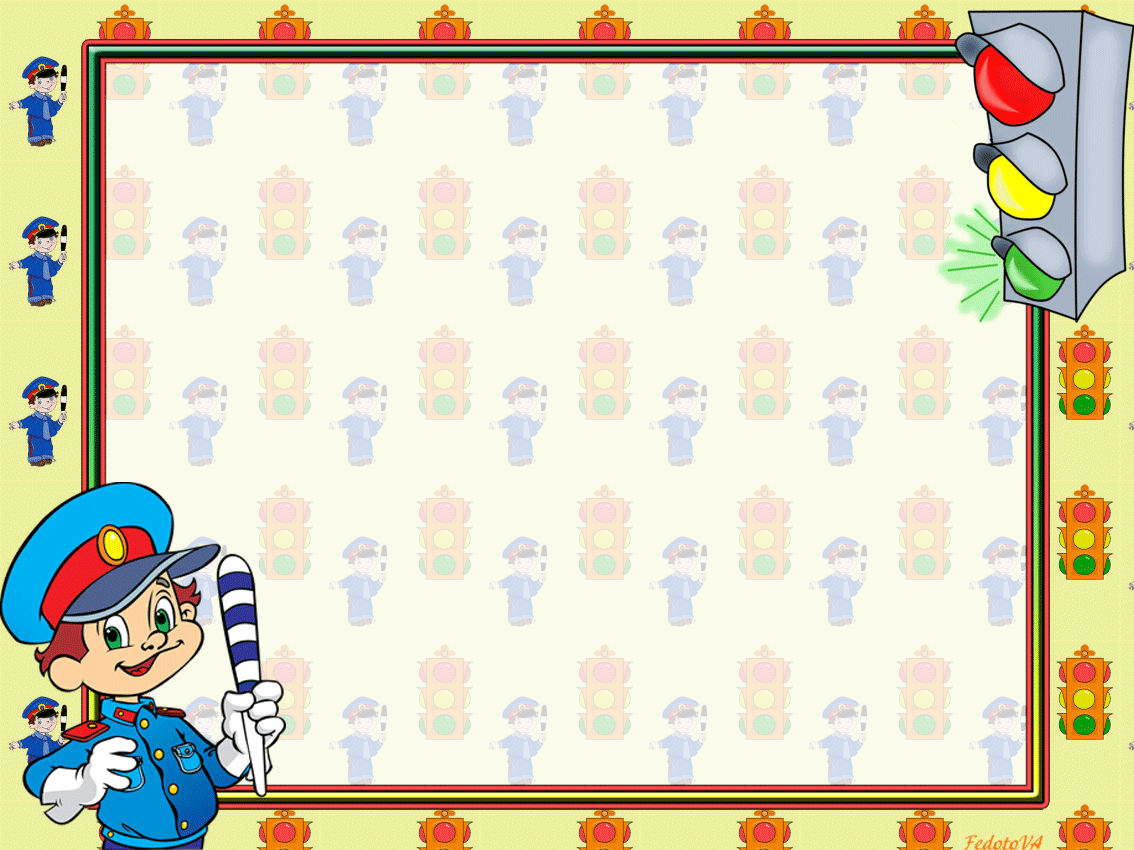 Буклеты по ПДД для  родителей
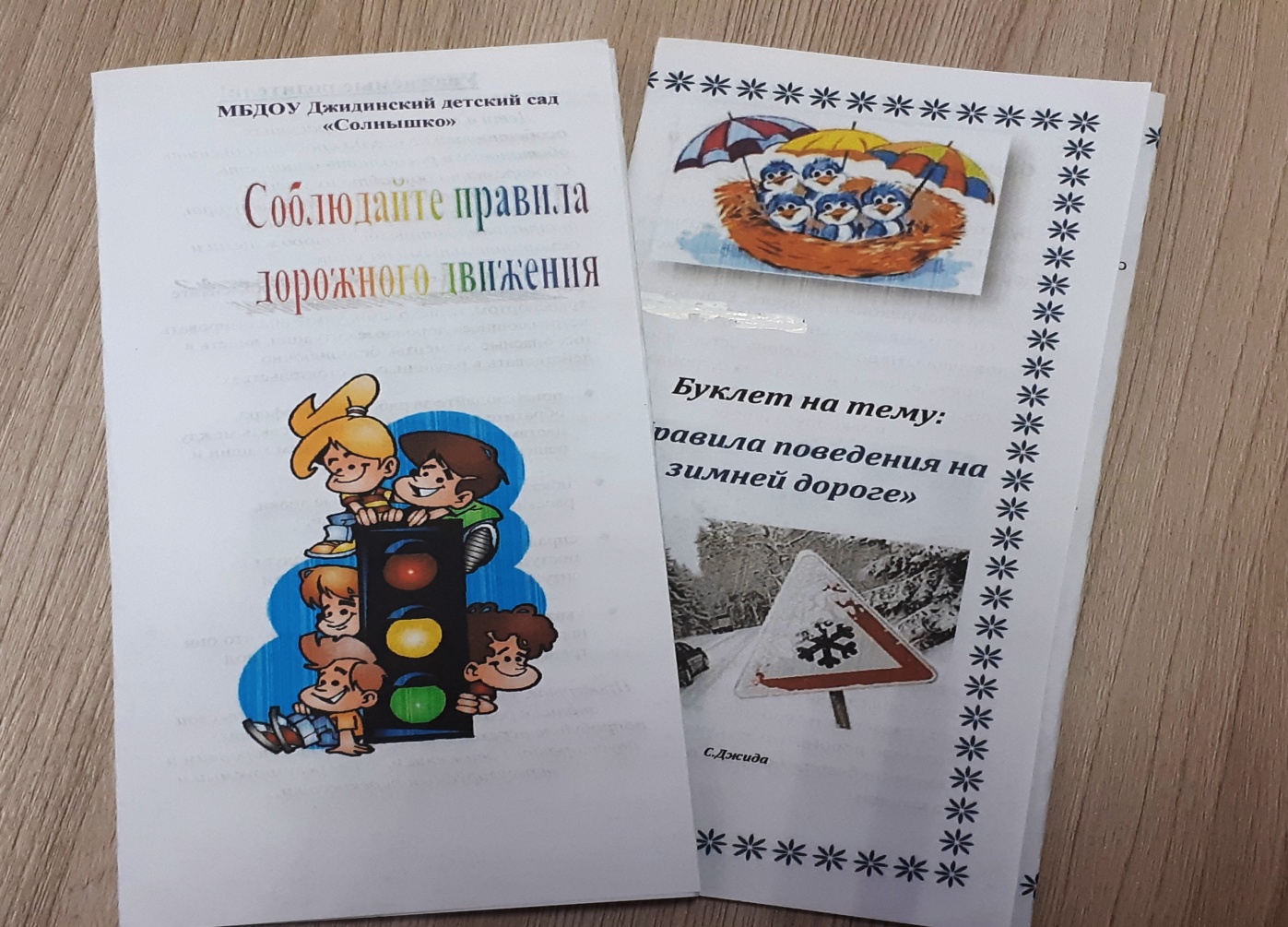 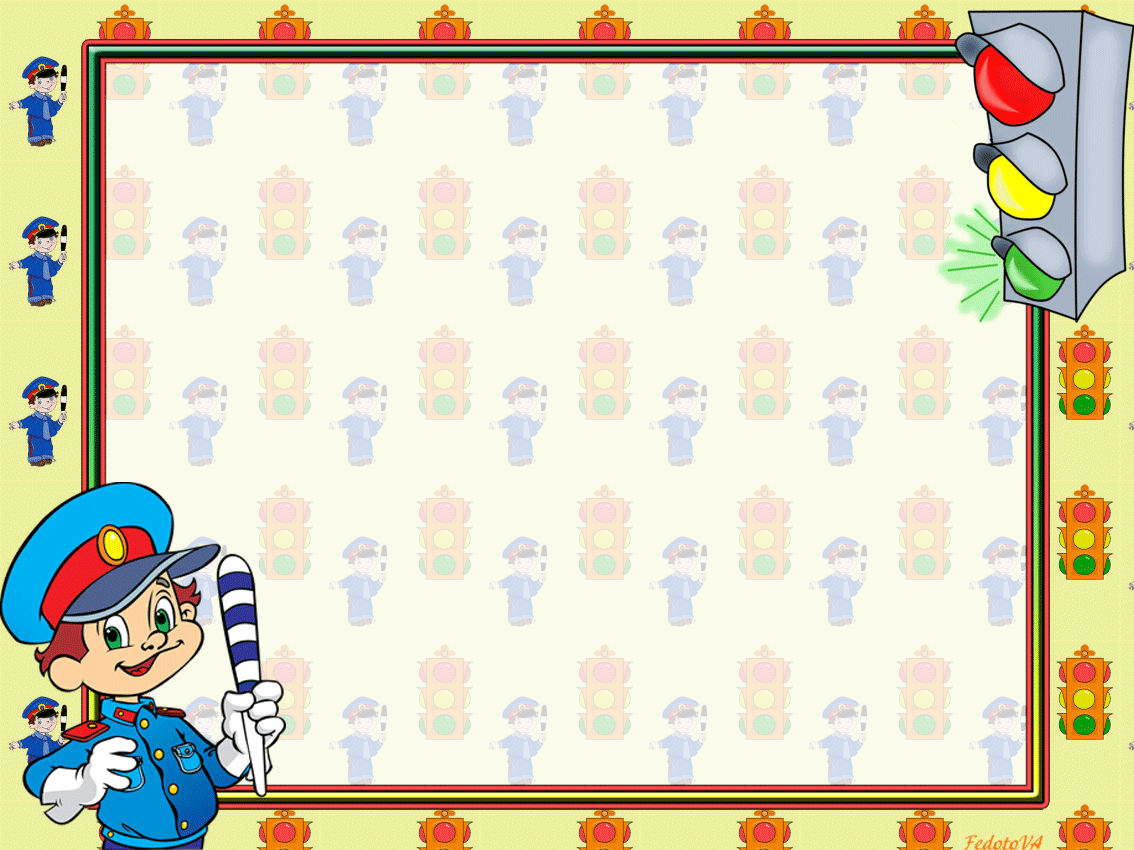 Работа с  родителями
«Выставка светофоров»
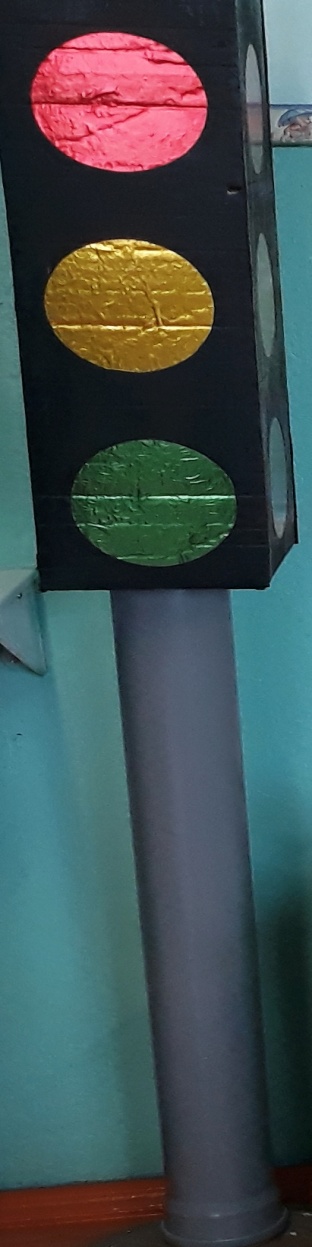 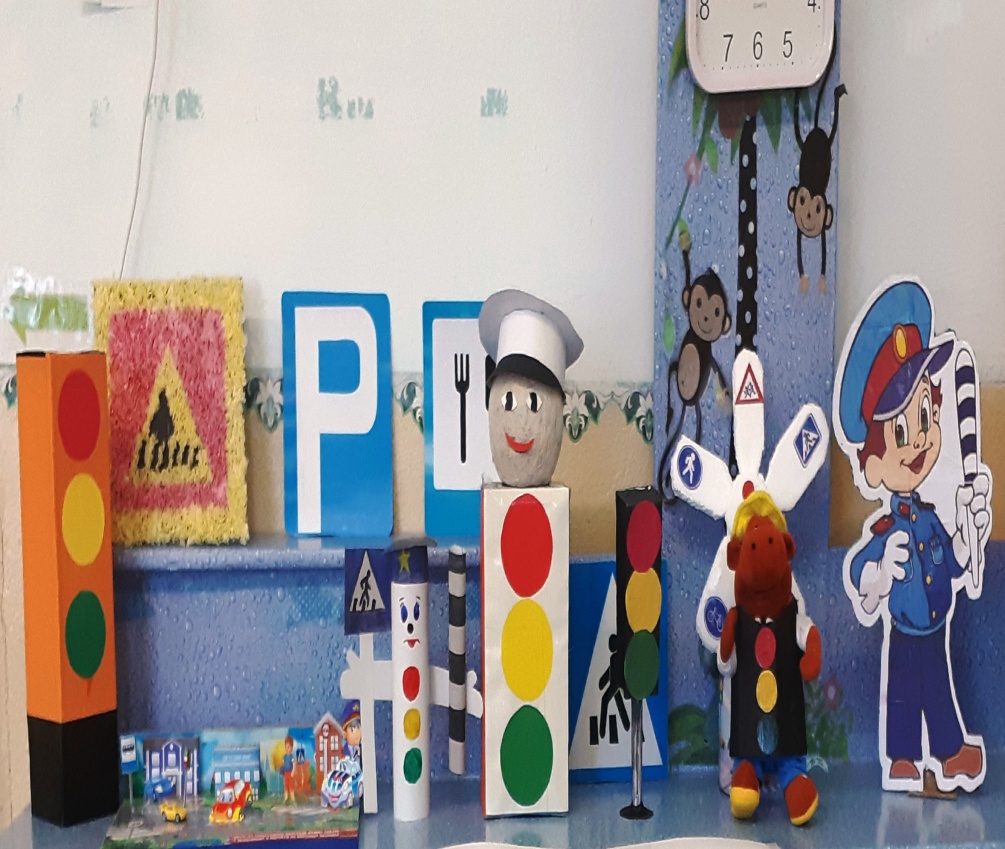 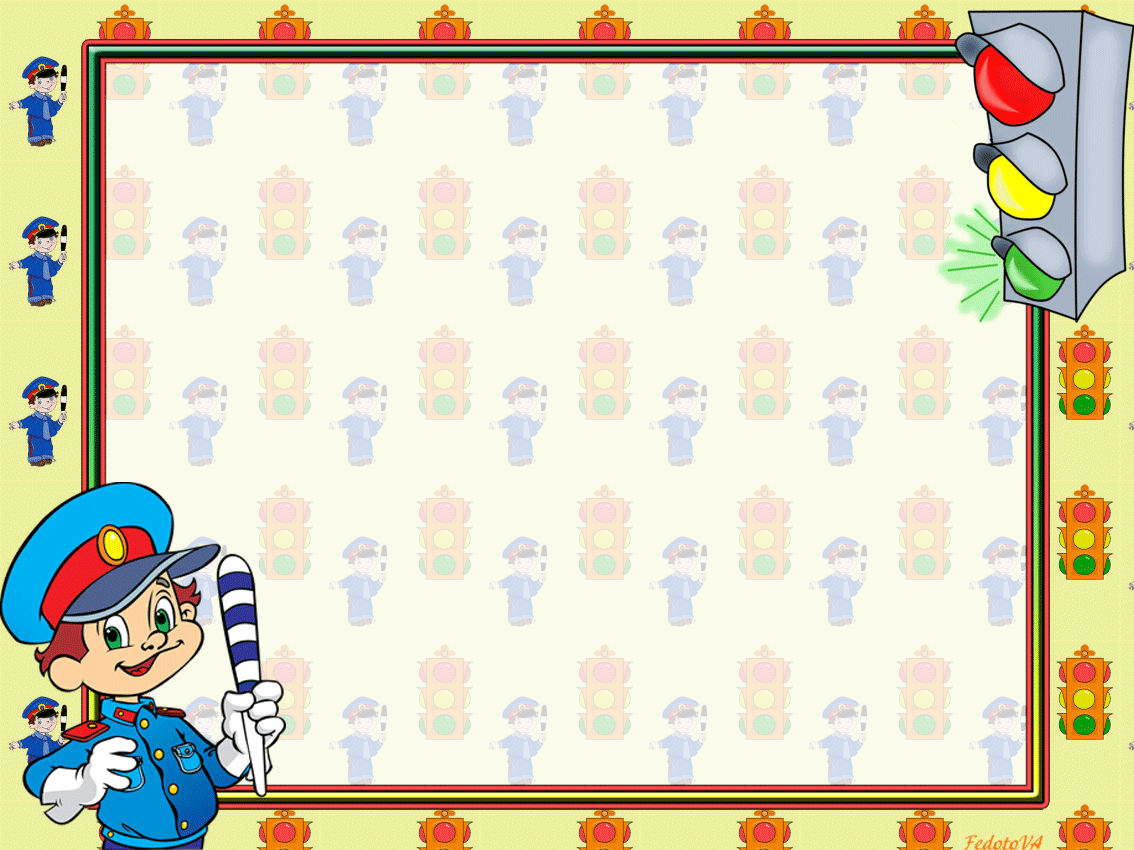 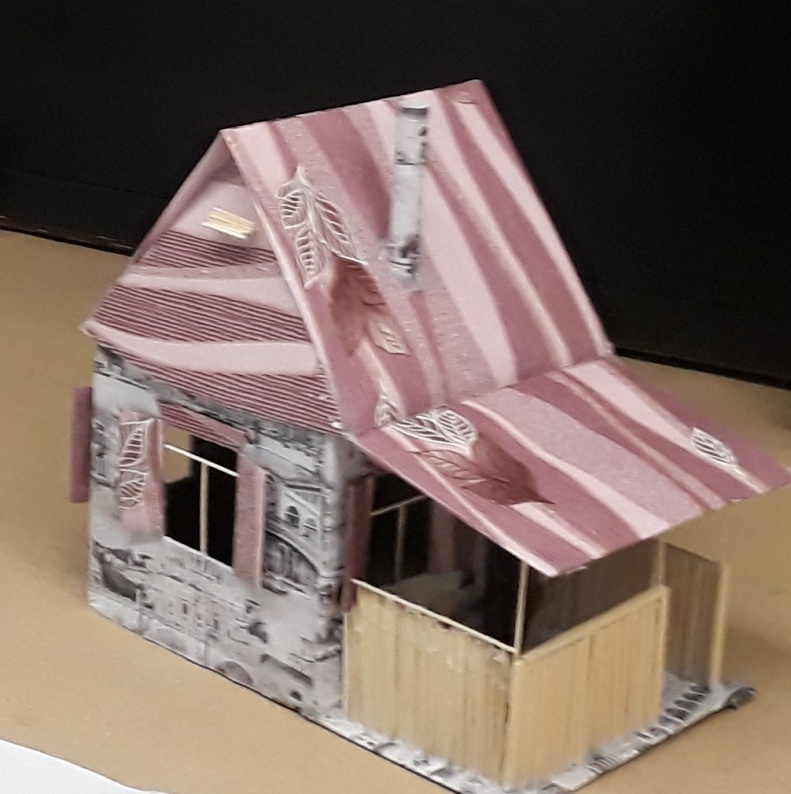 Макеты домов
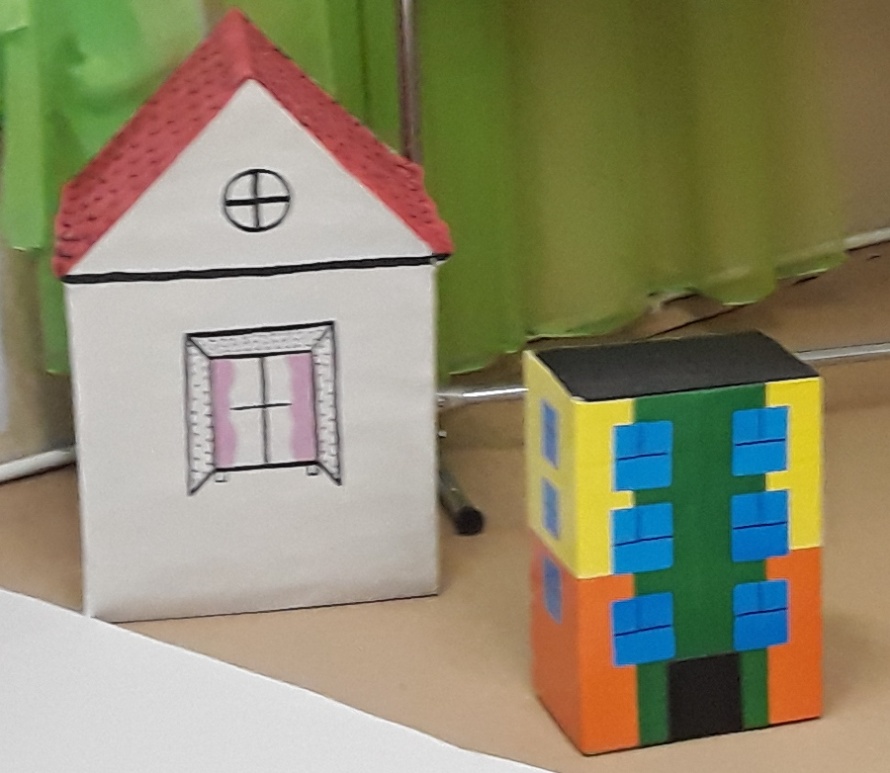 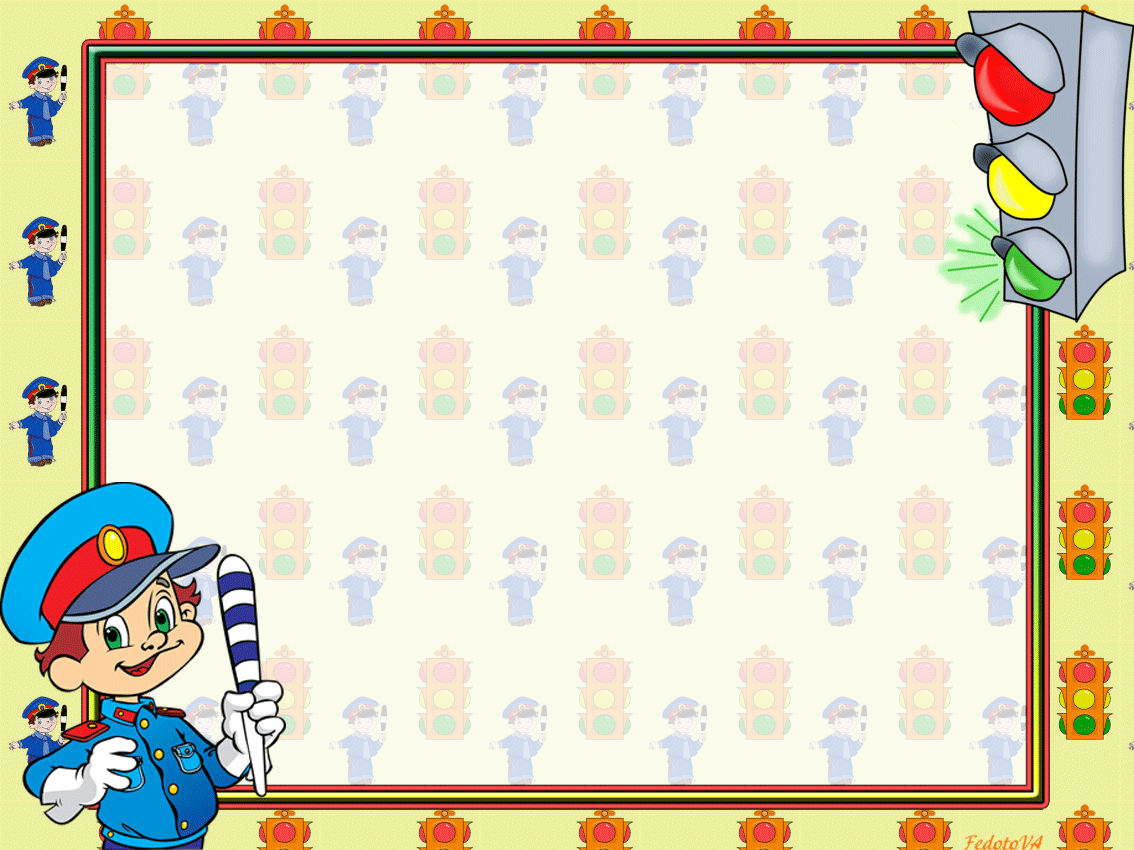 Уголок по  ПДД в старшей группе
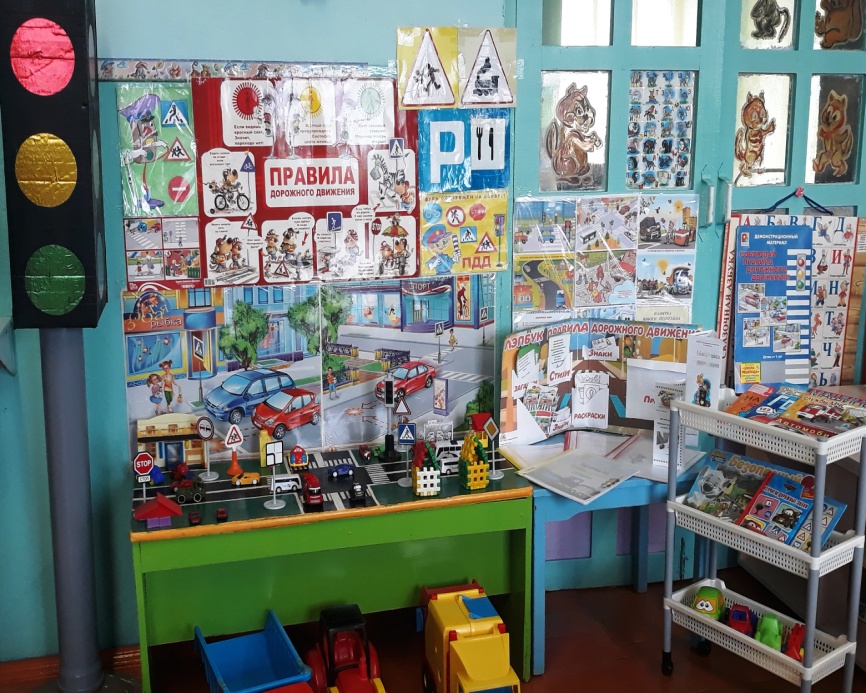 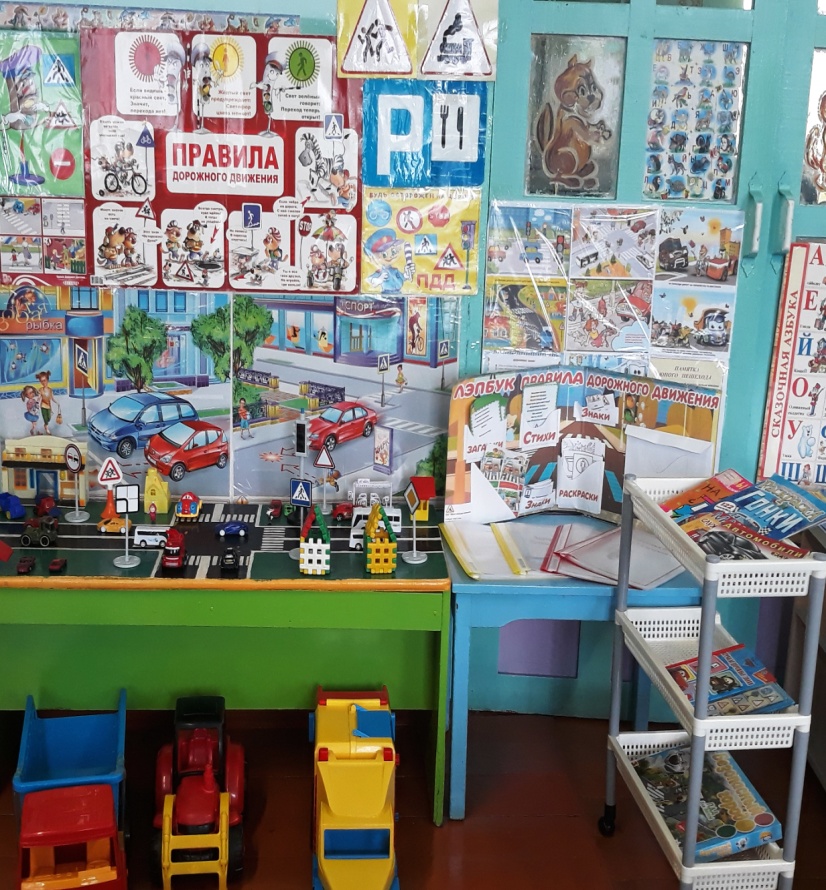 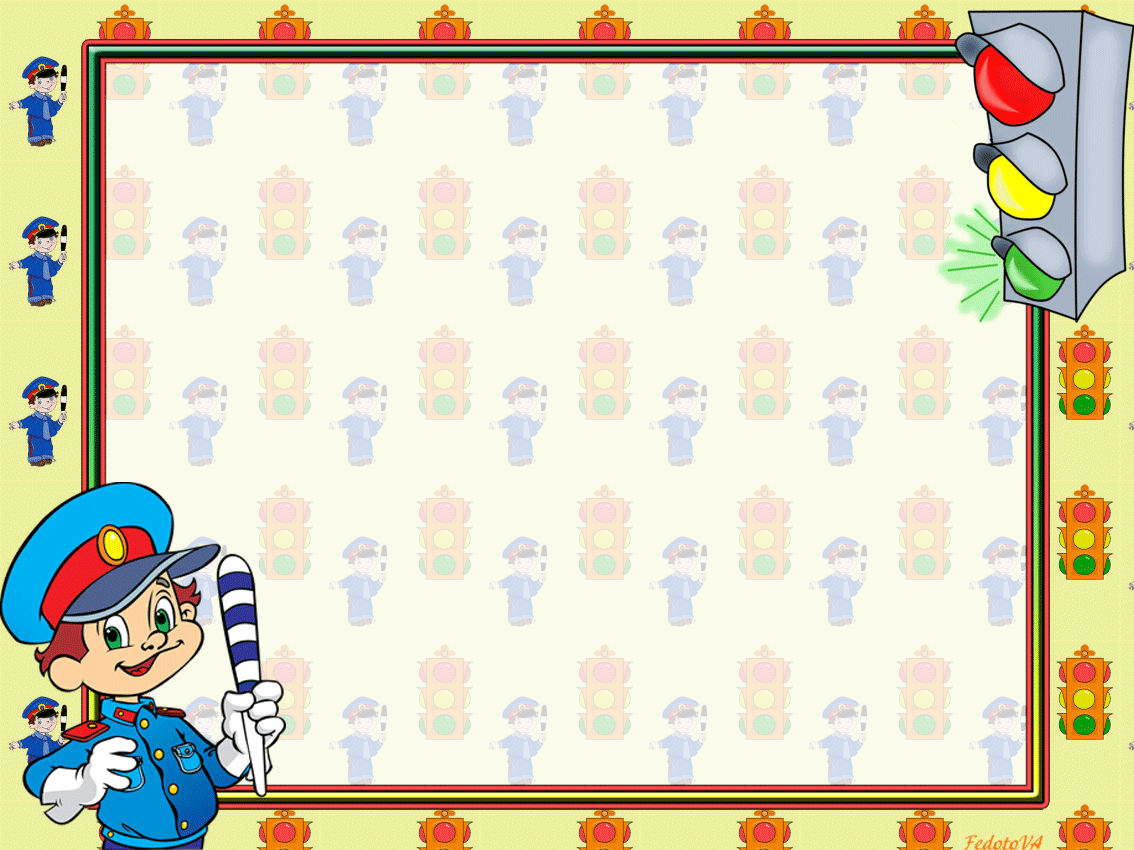 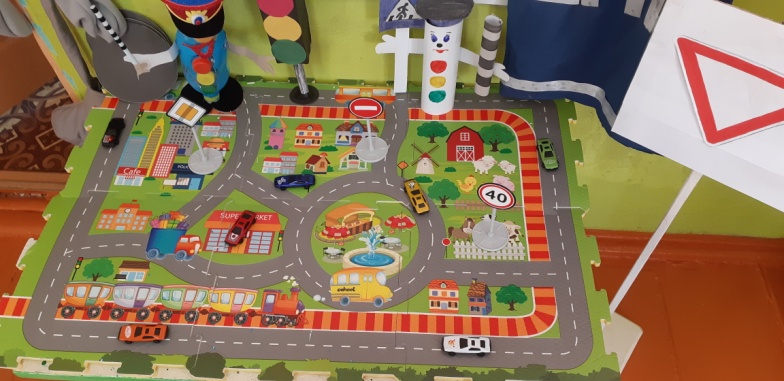 Уголок ПДД в младшей группе
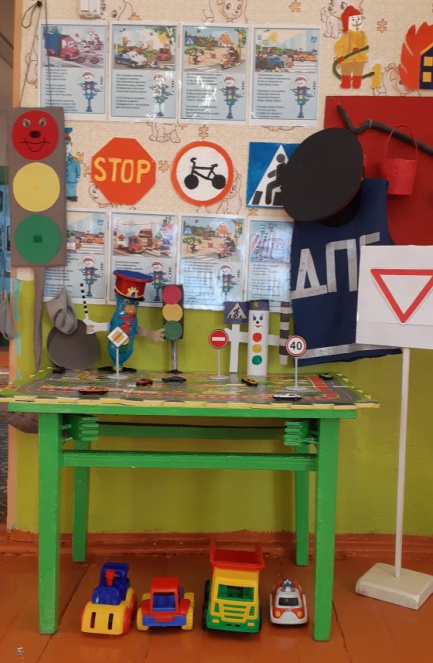 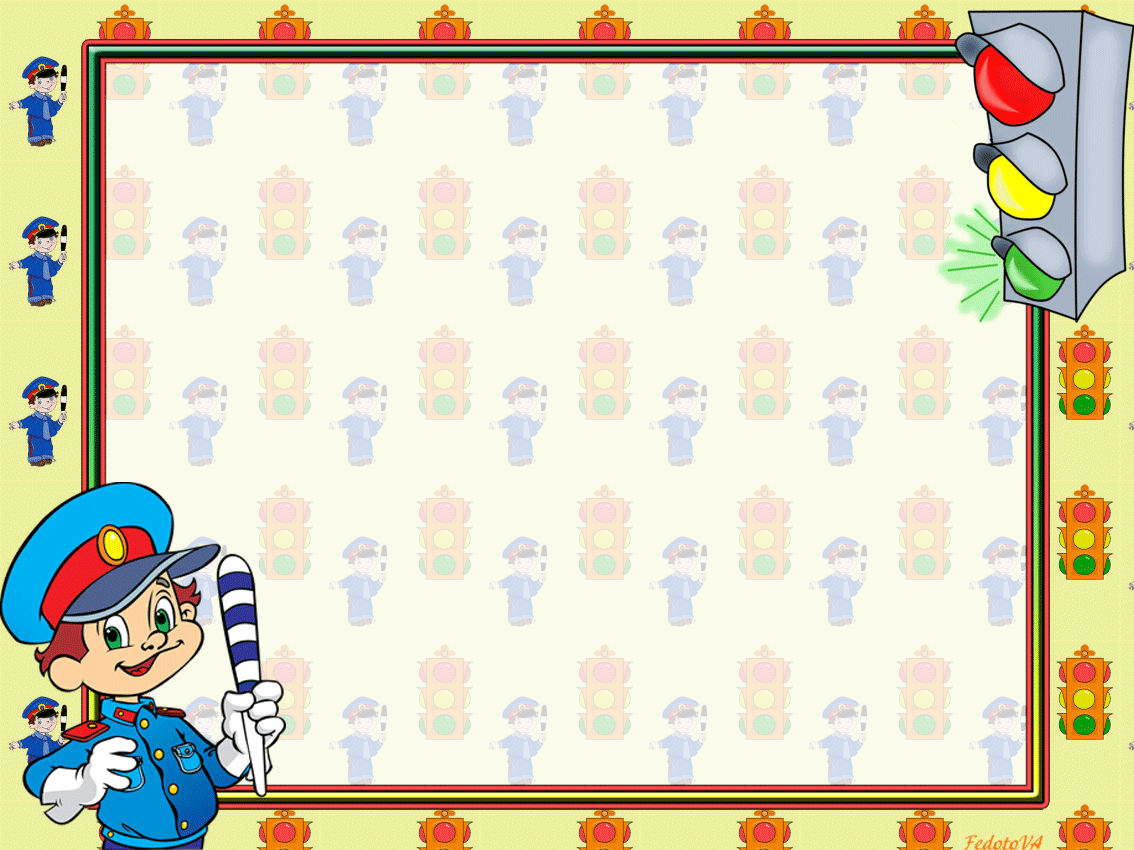 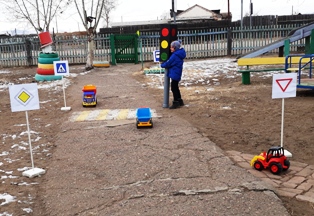 Уголок ПДД на участке
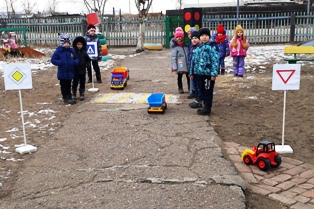 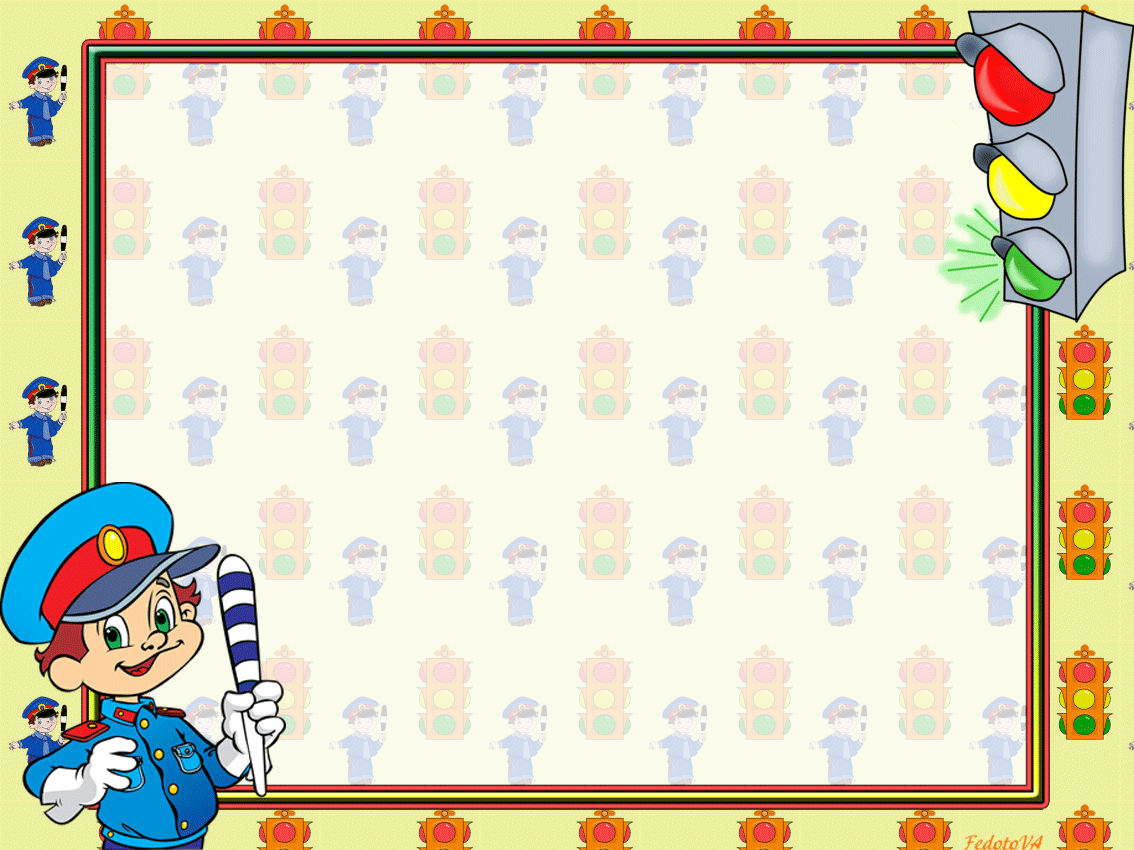 Изучаем правила дорожного движения
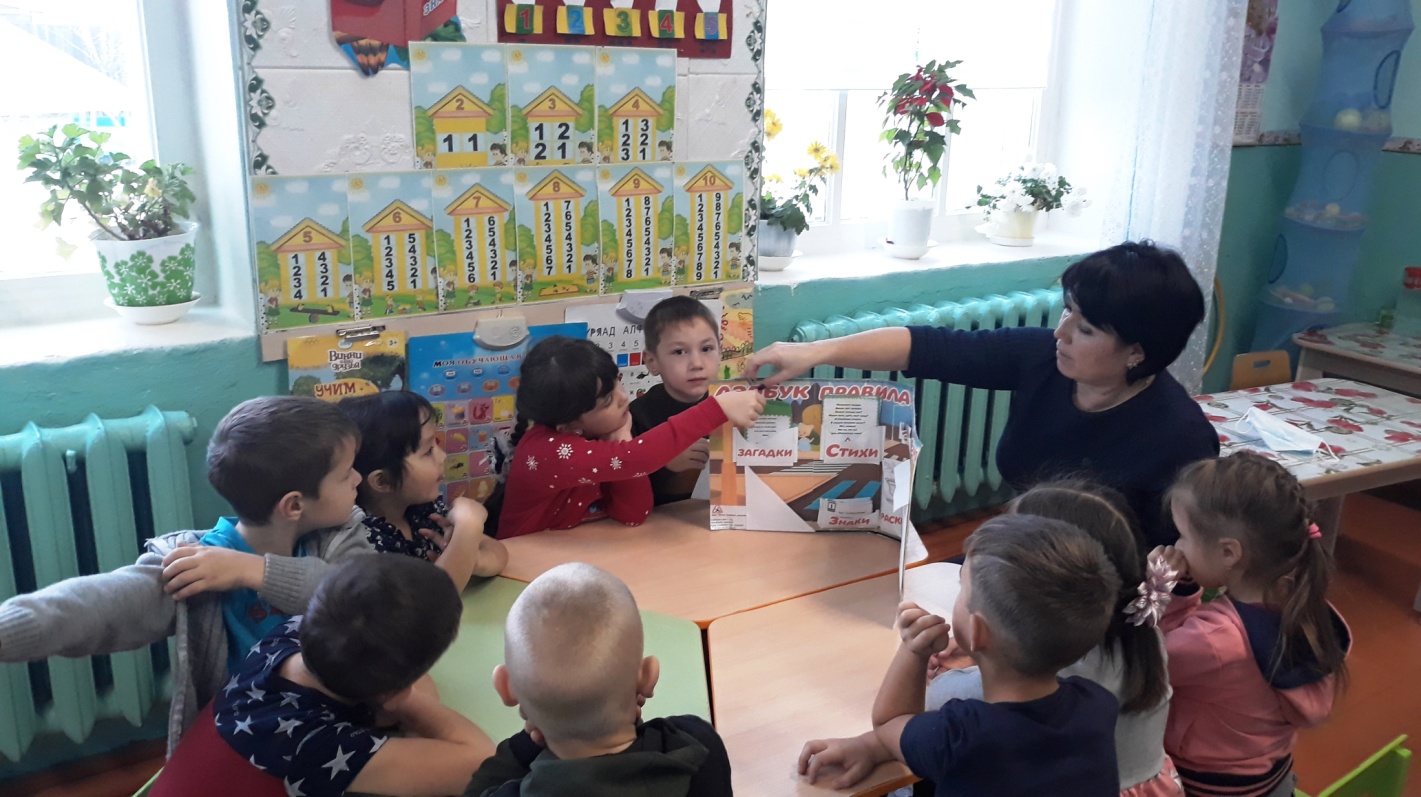 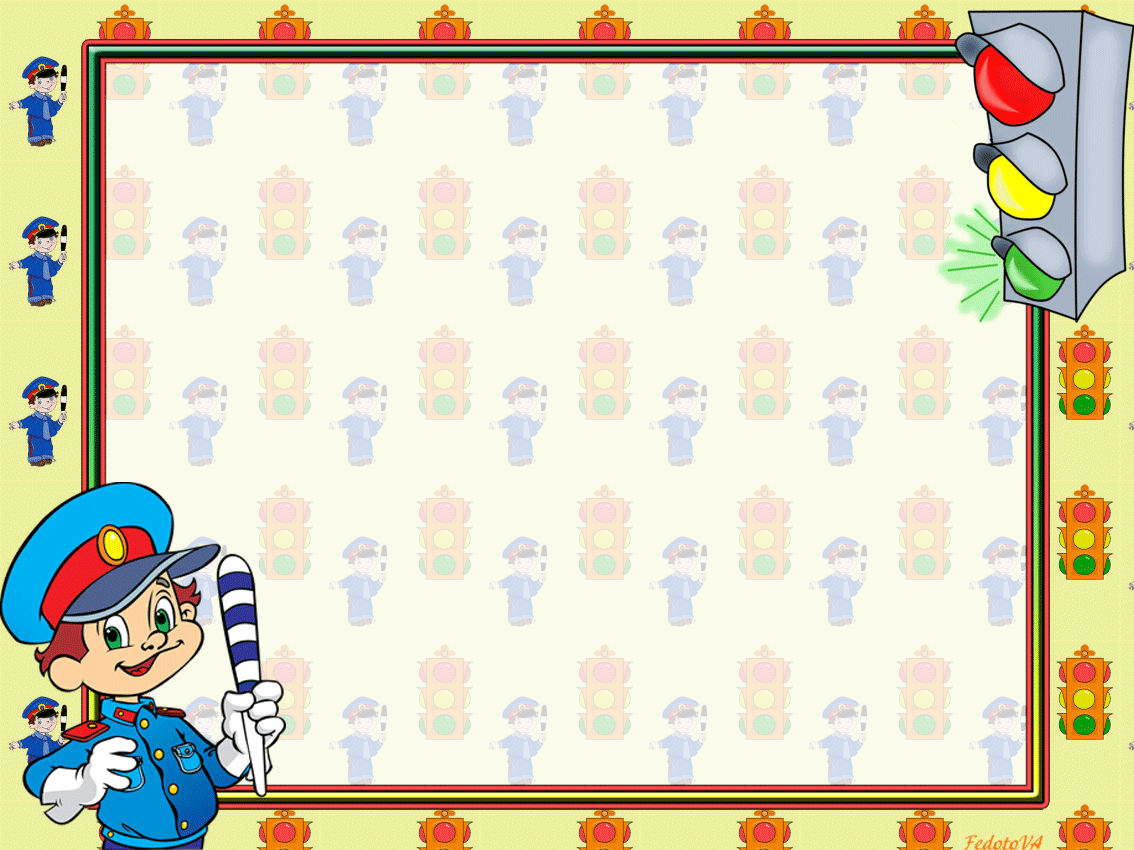 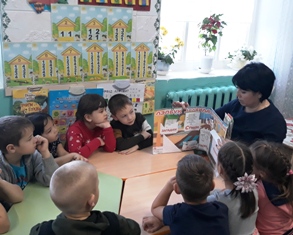 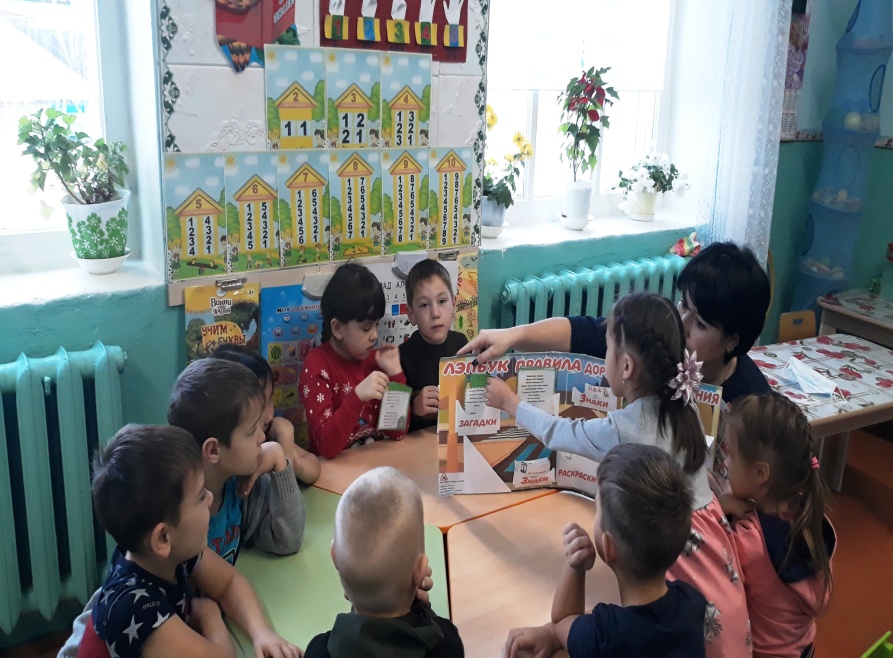 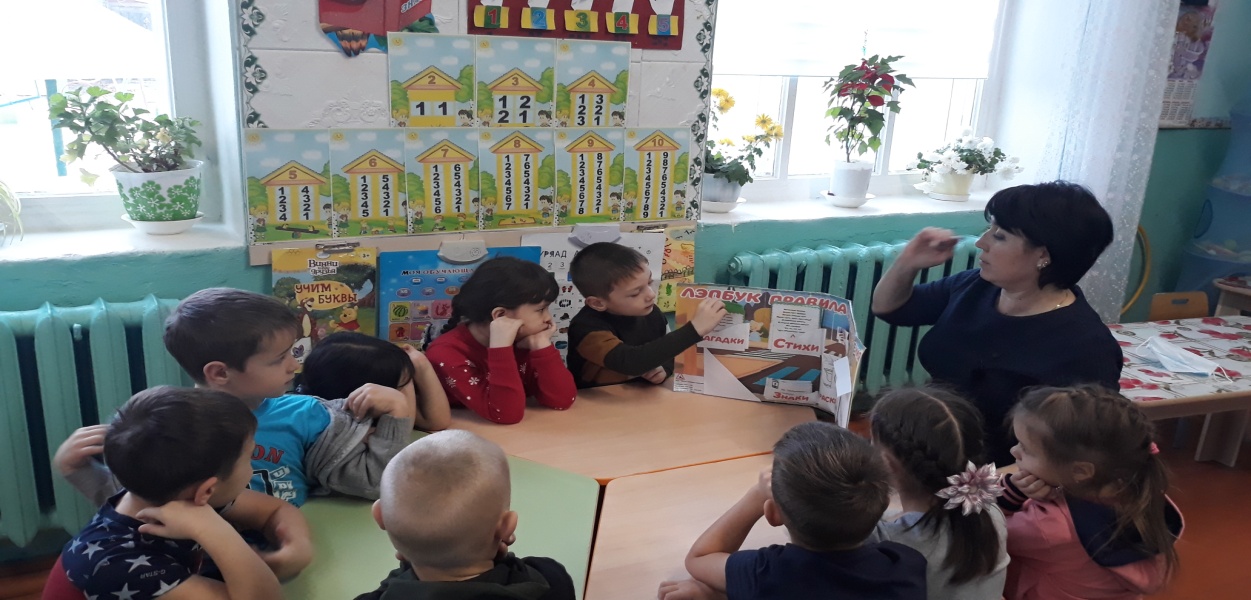 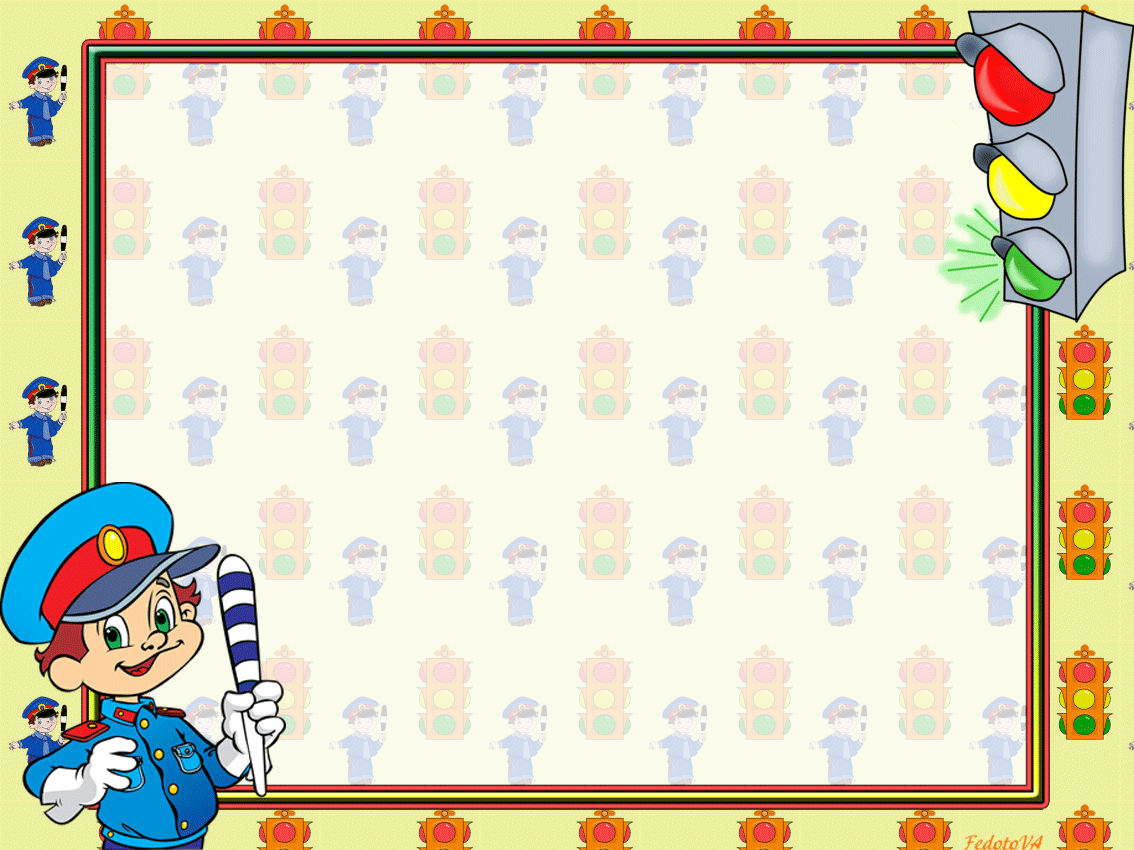 Целевая
 прогулка 
«Знаки нашего села
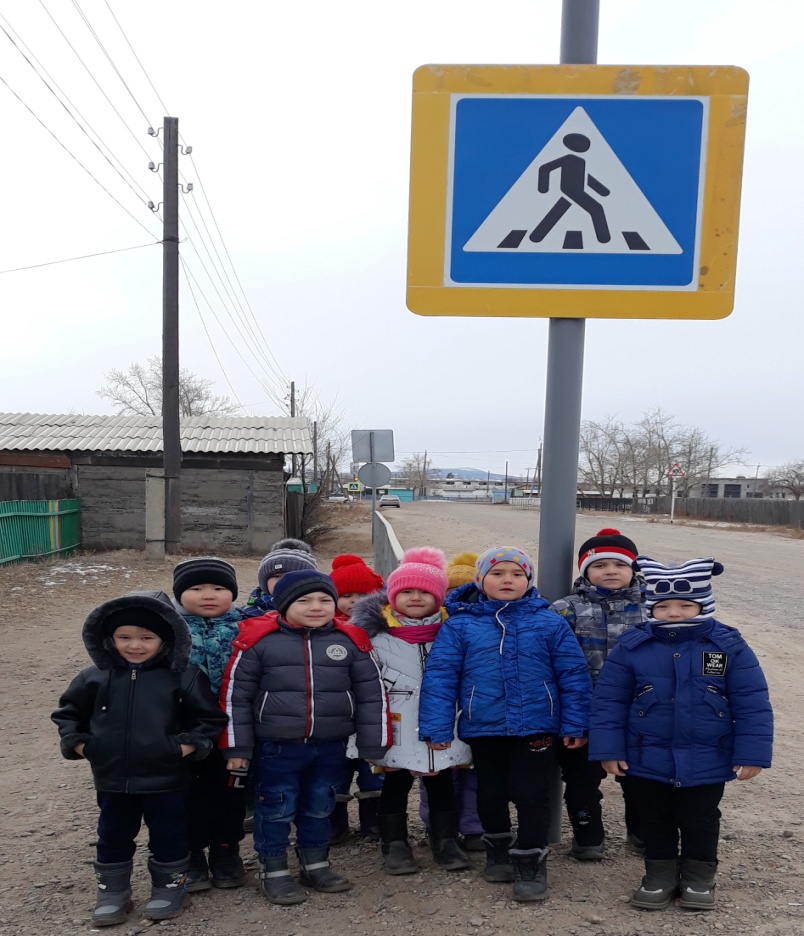 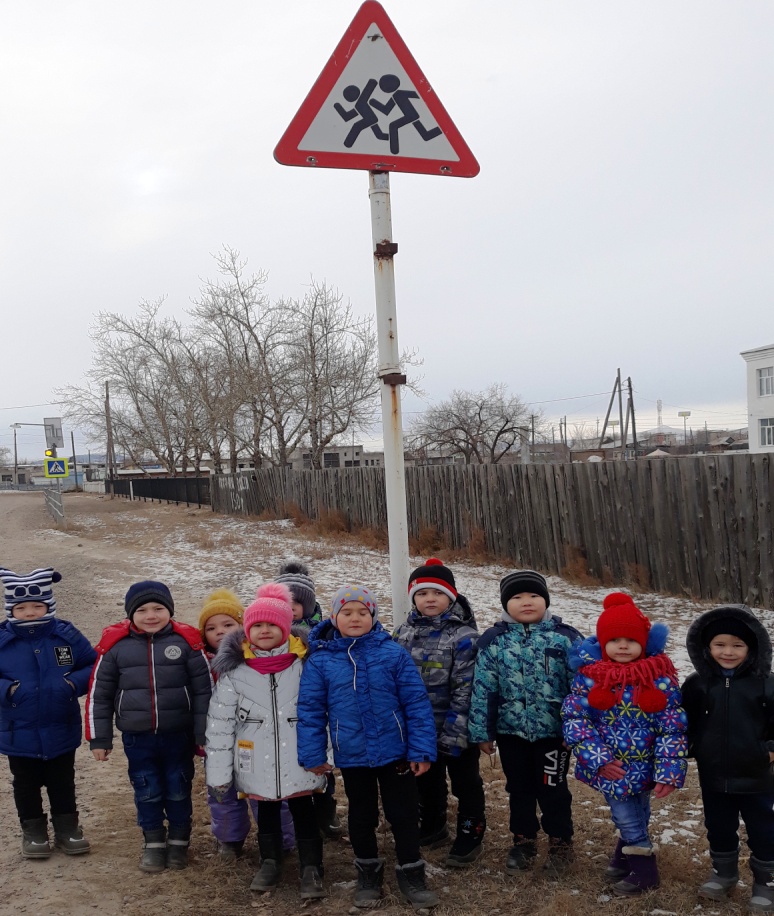 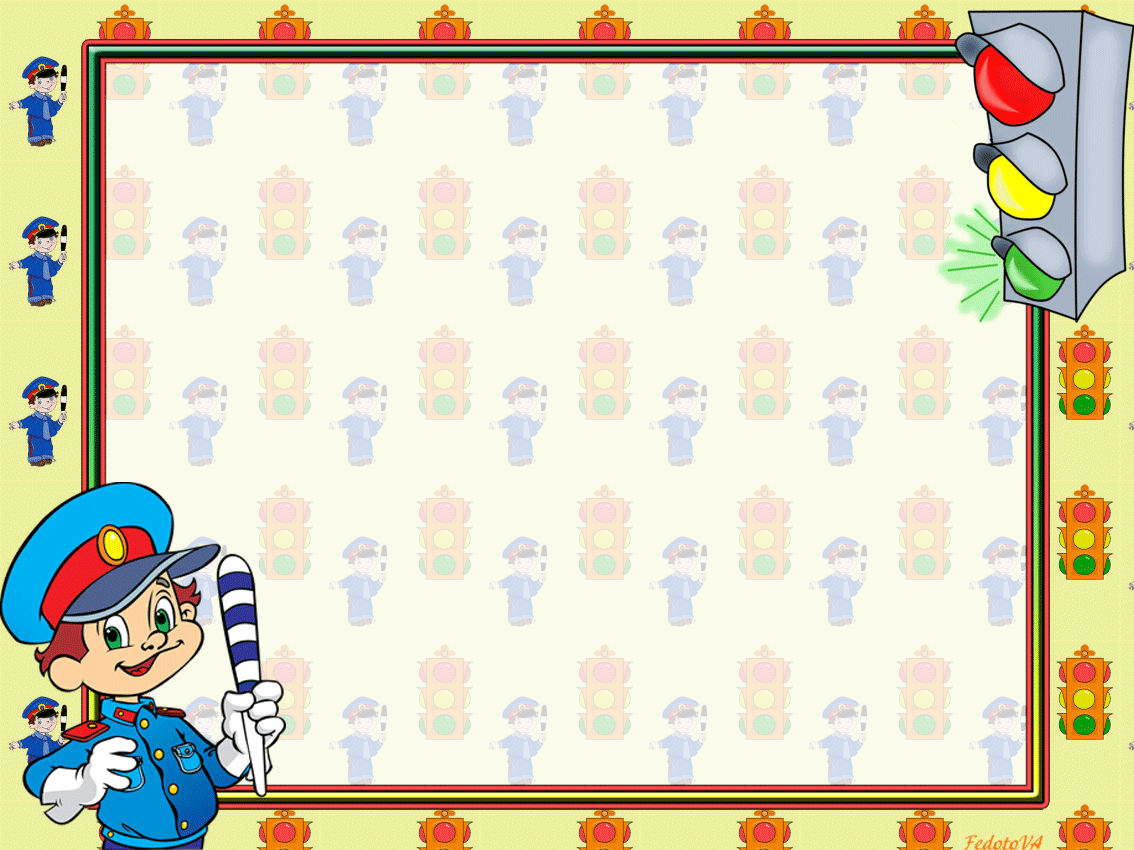 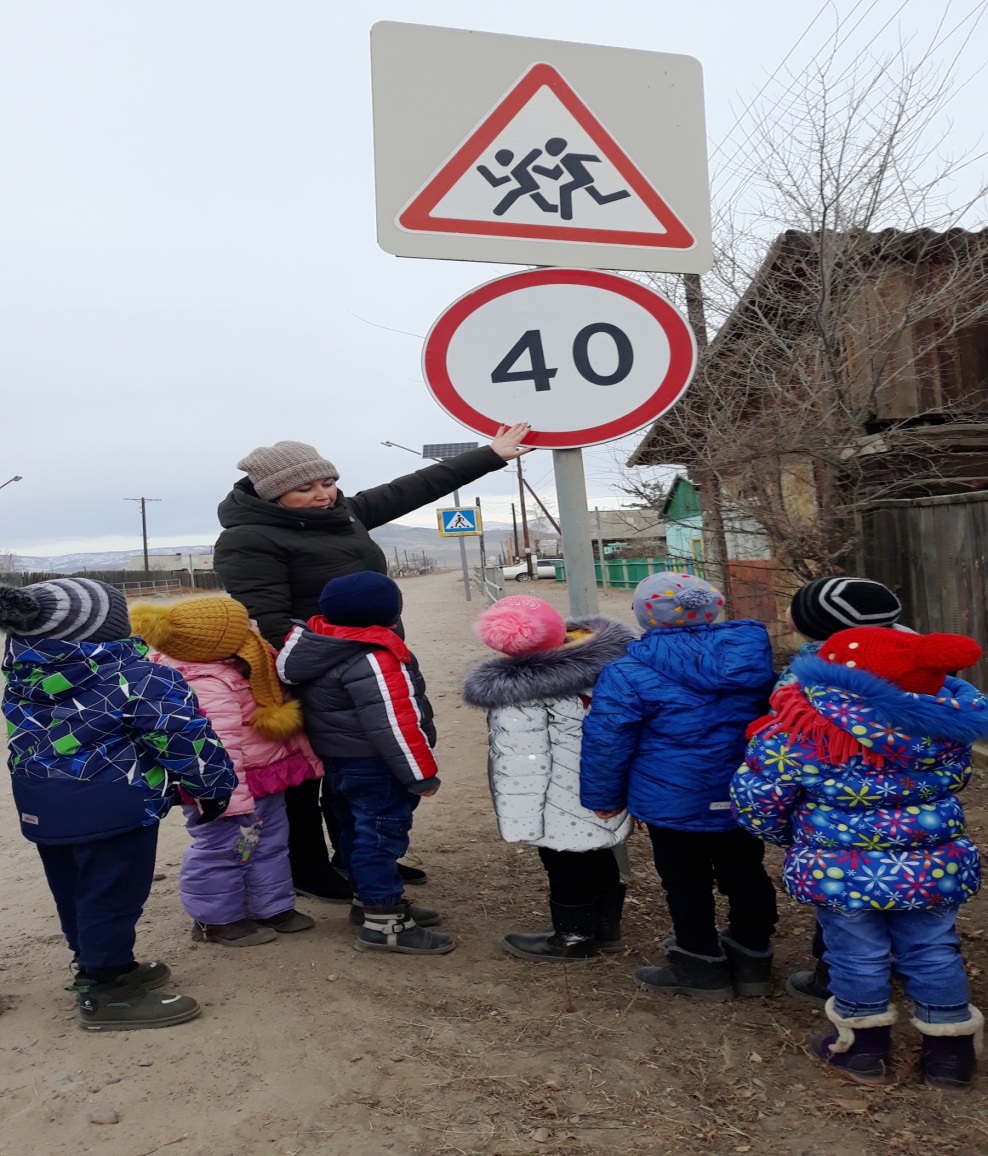 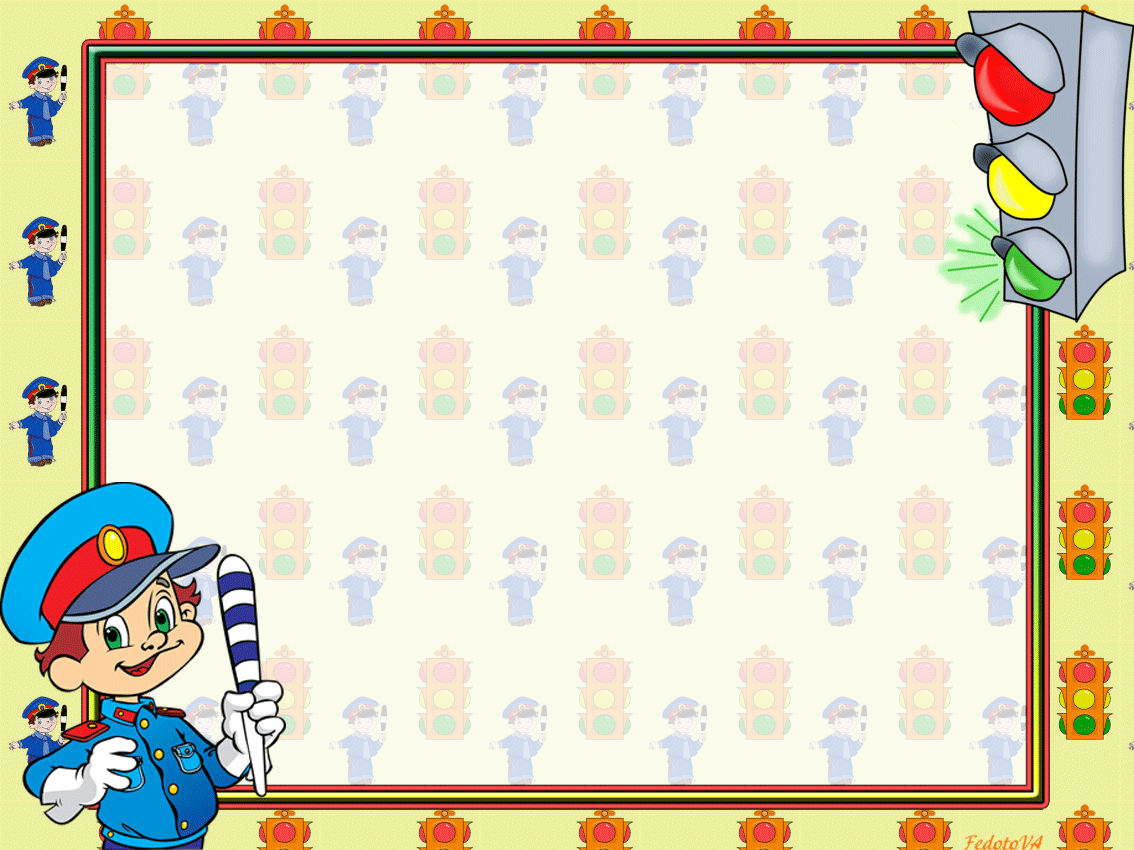 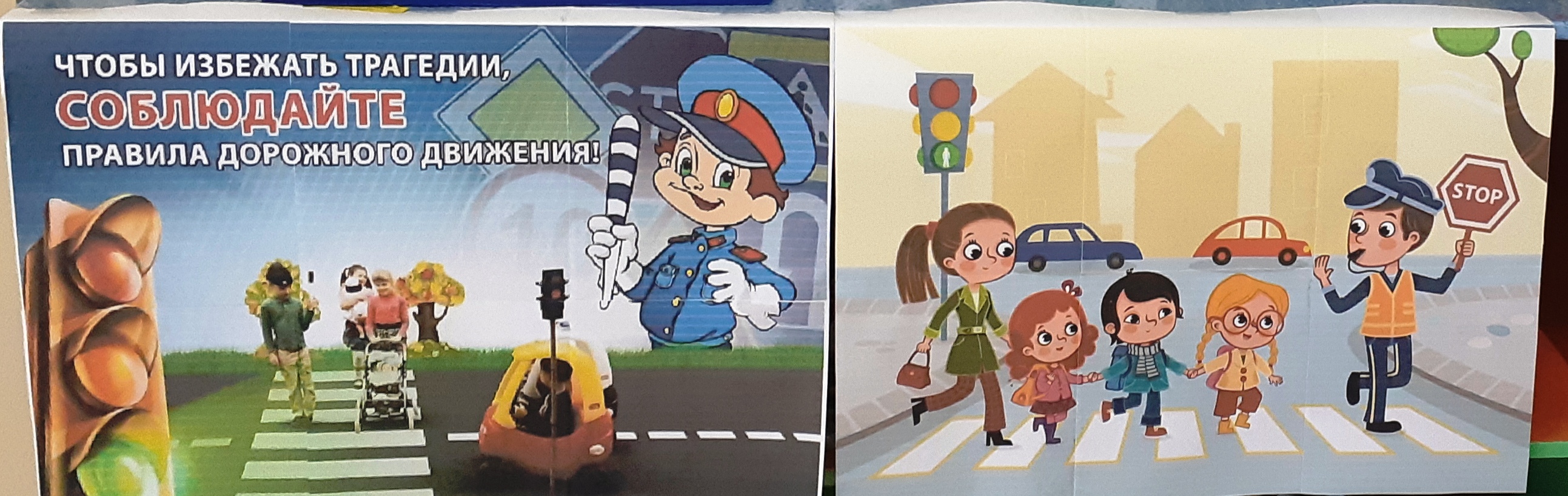 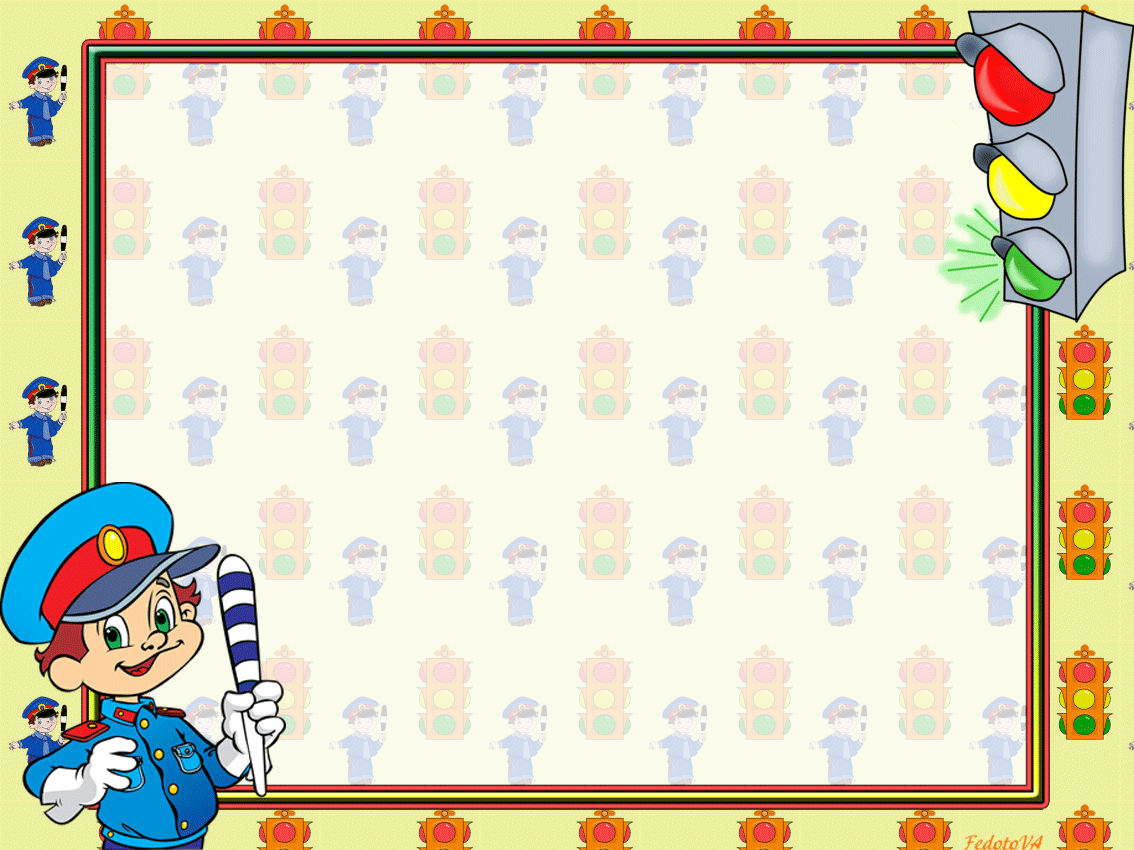 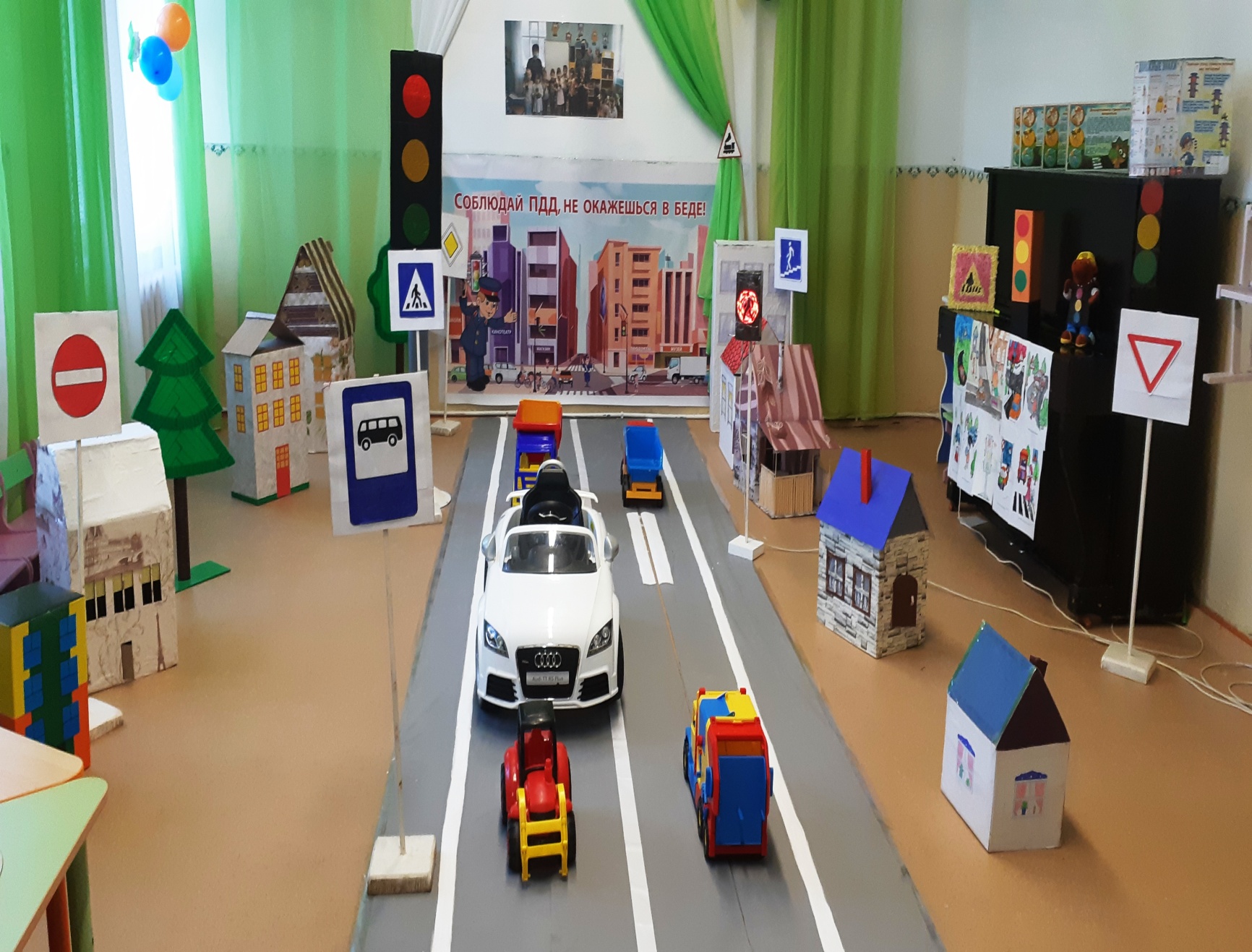 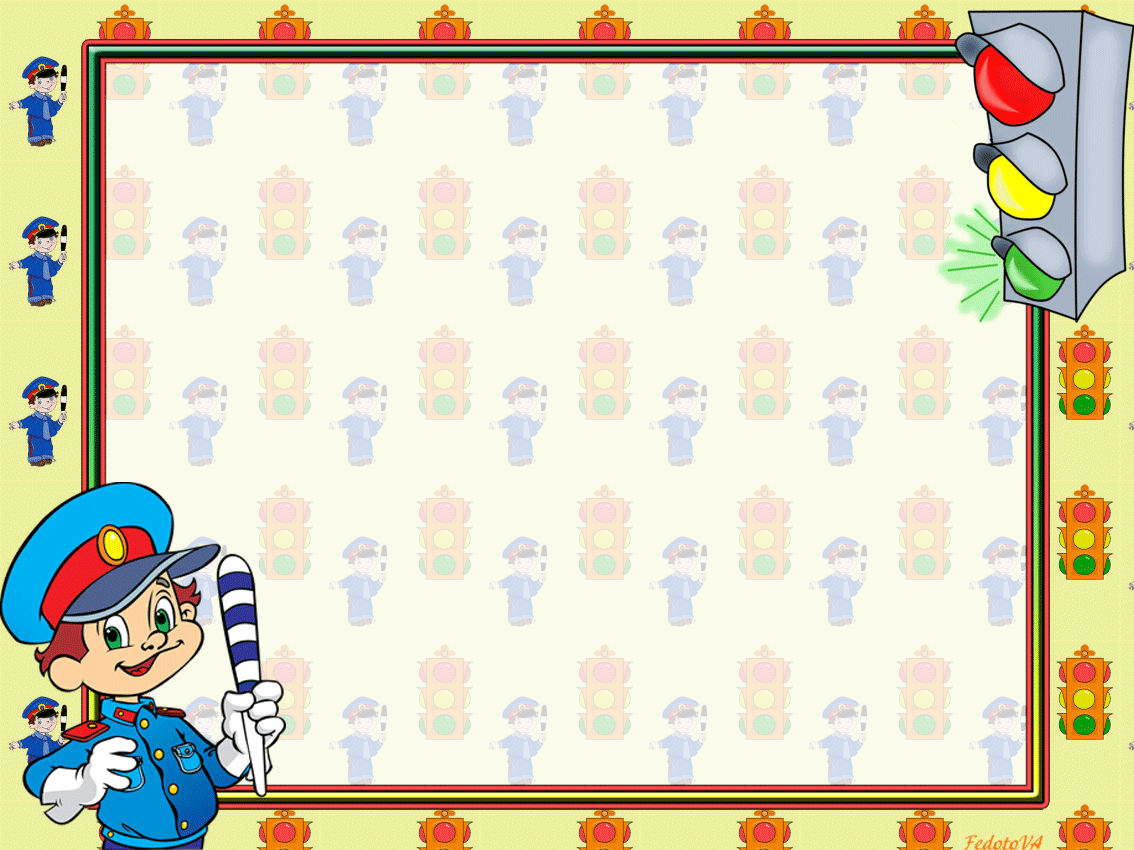 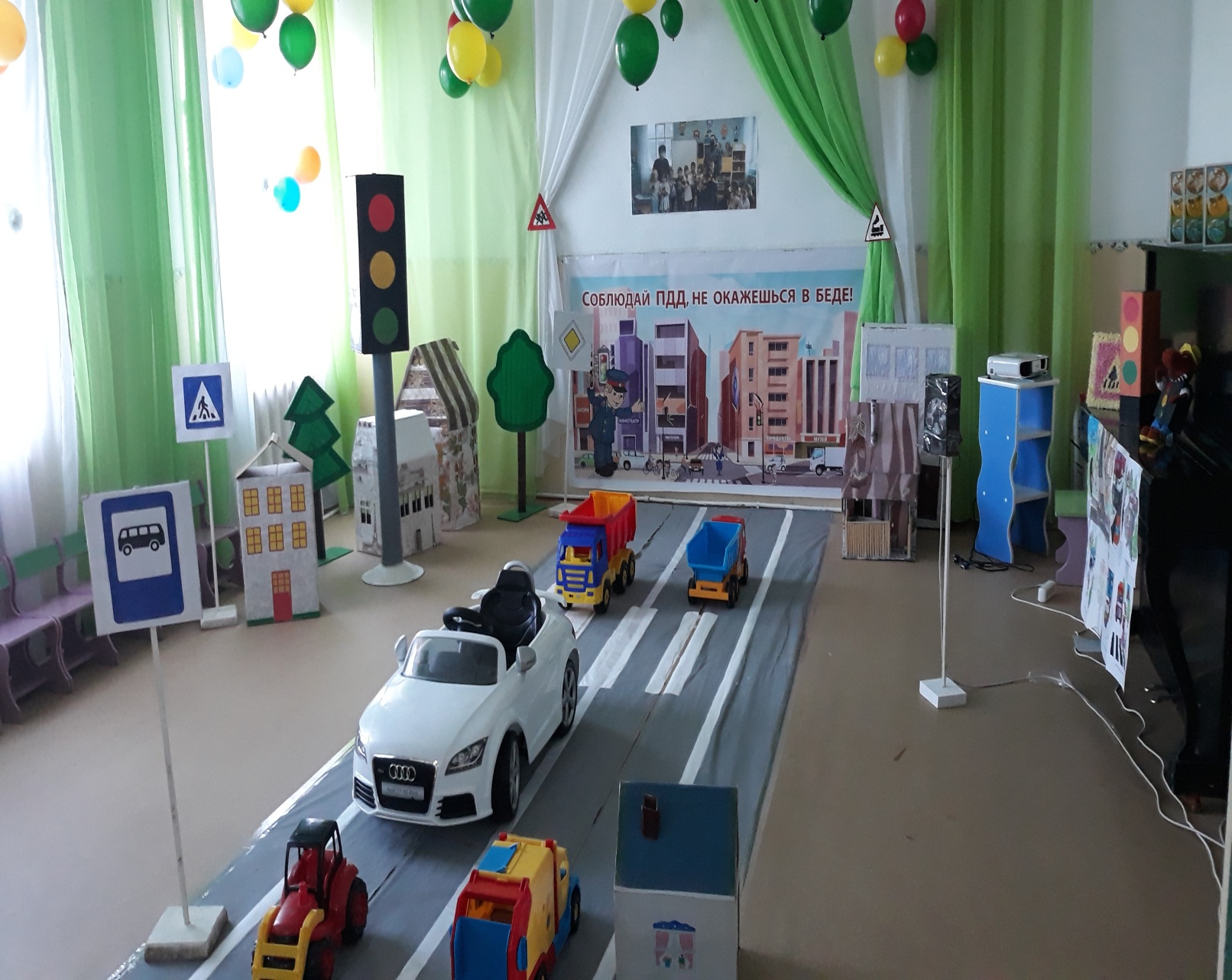 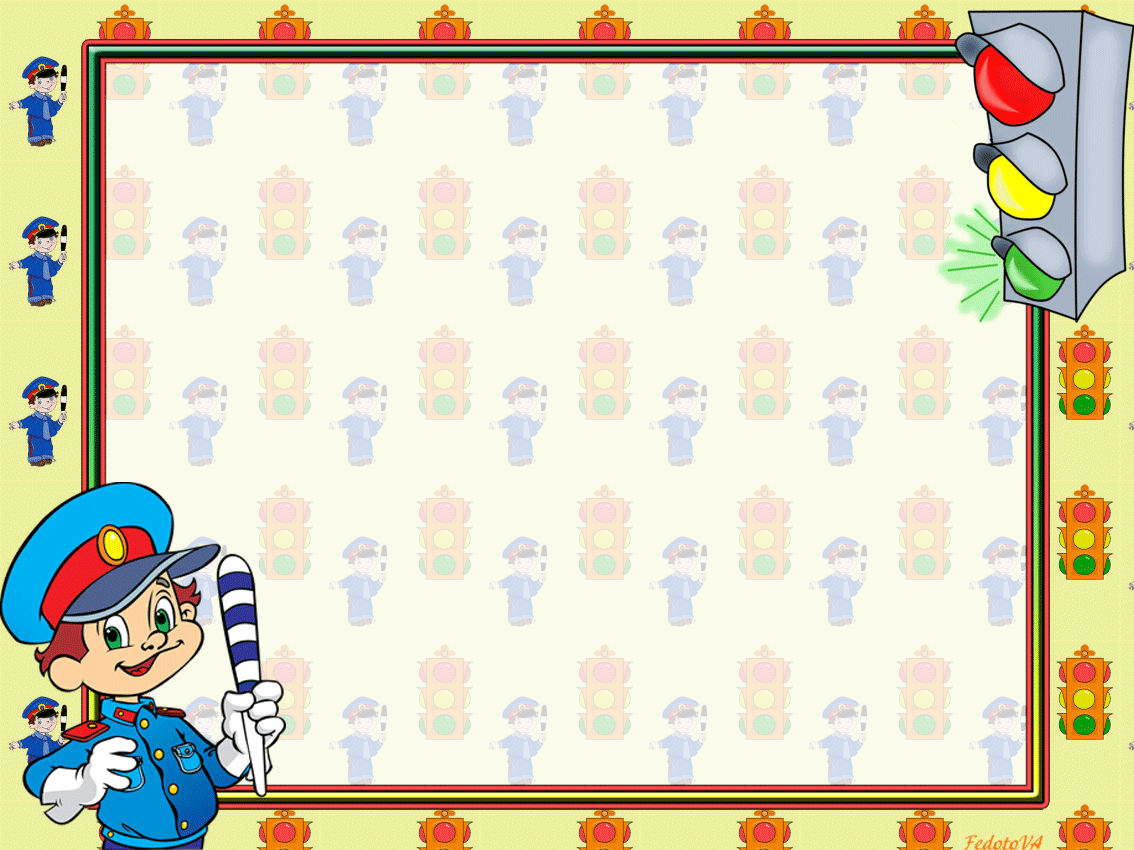 Результаты участия детей в конкурсах по ПДД:
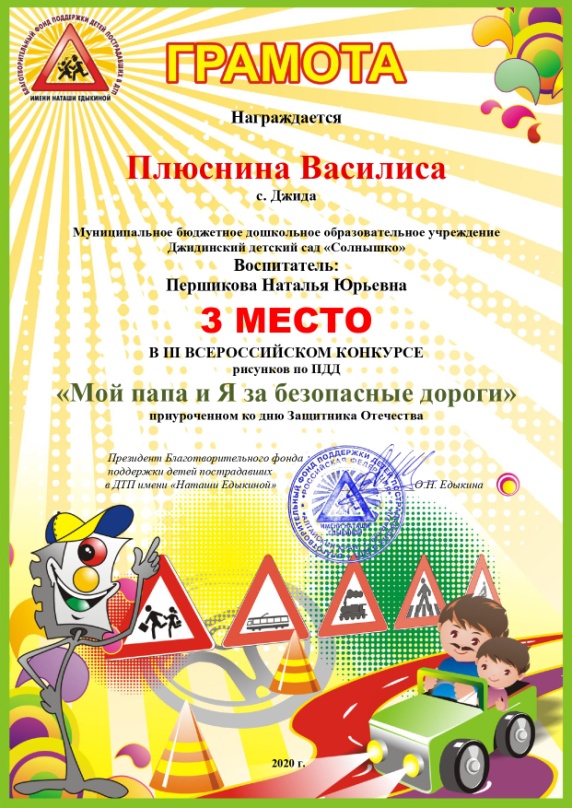 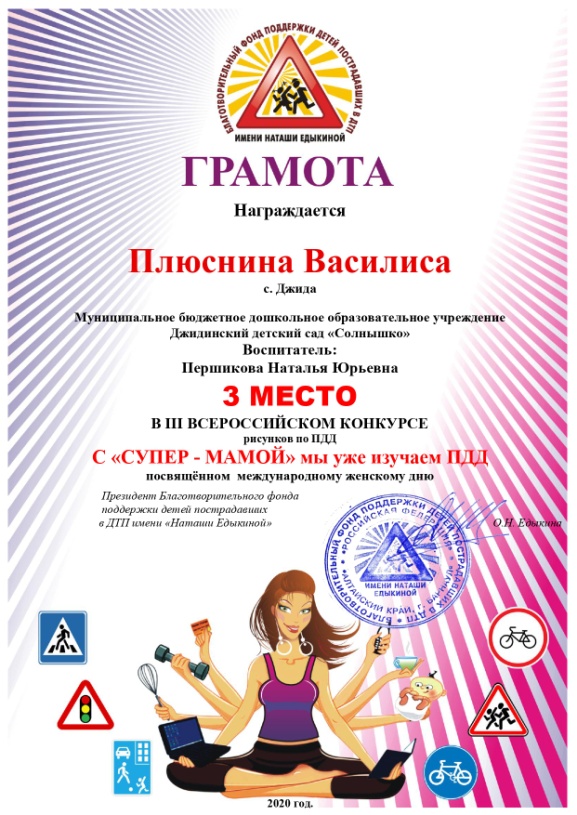 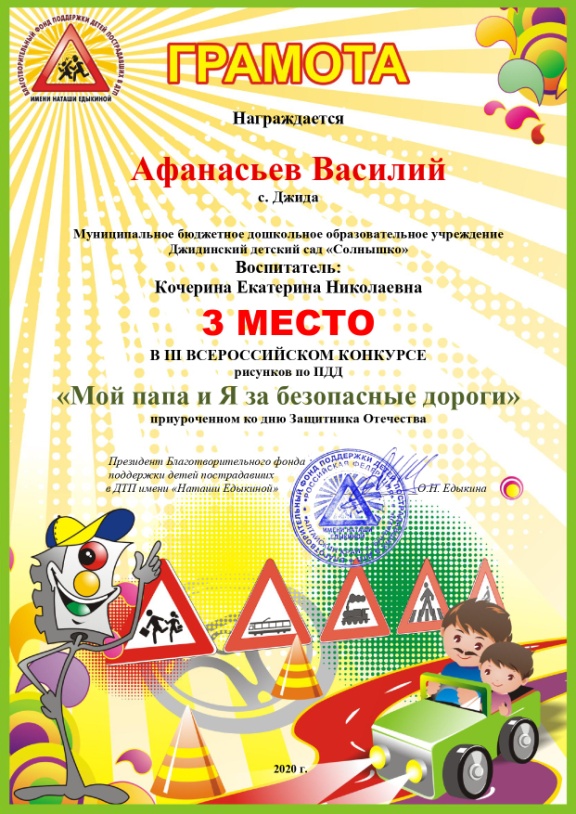 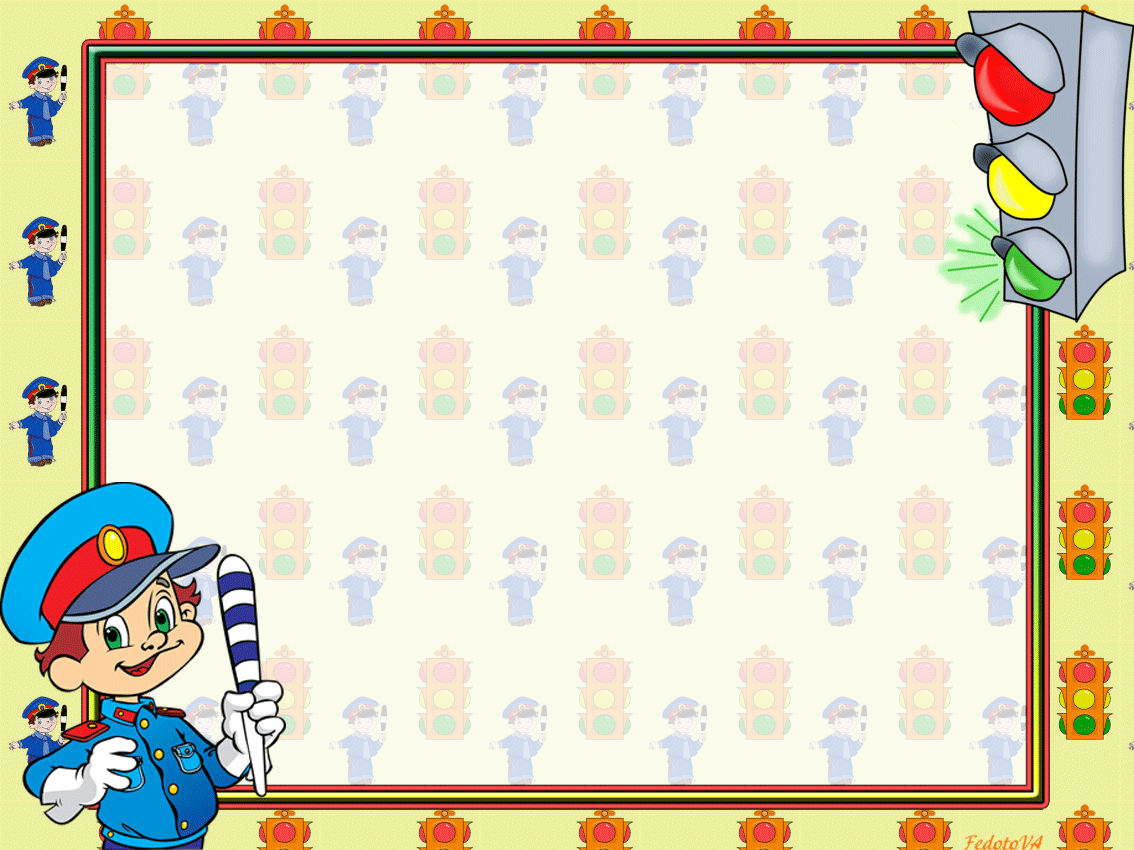 Квест-игра по ПДД «В поисках волшебного ключа»
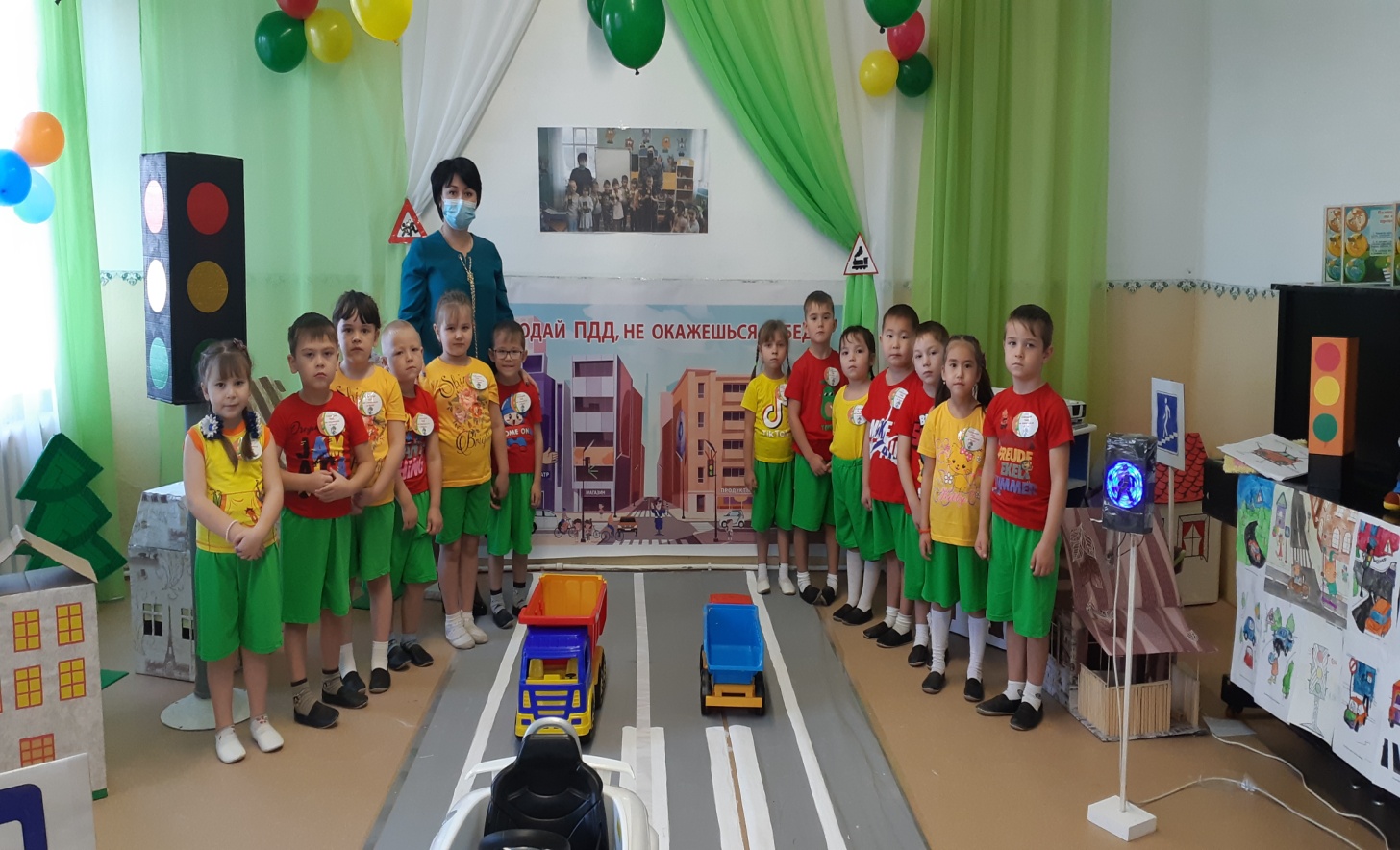 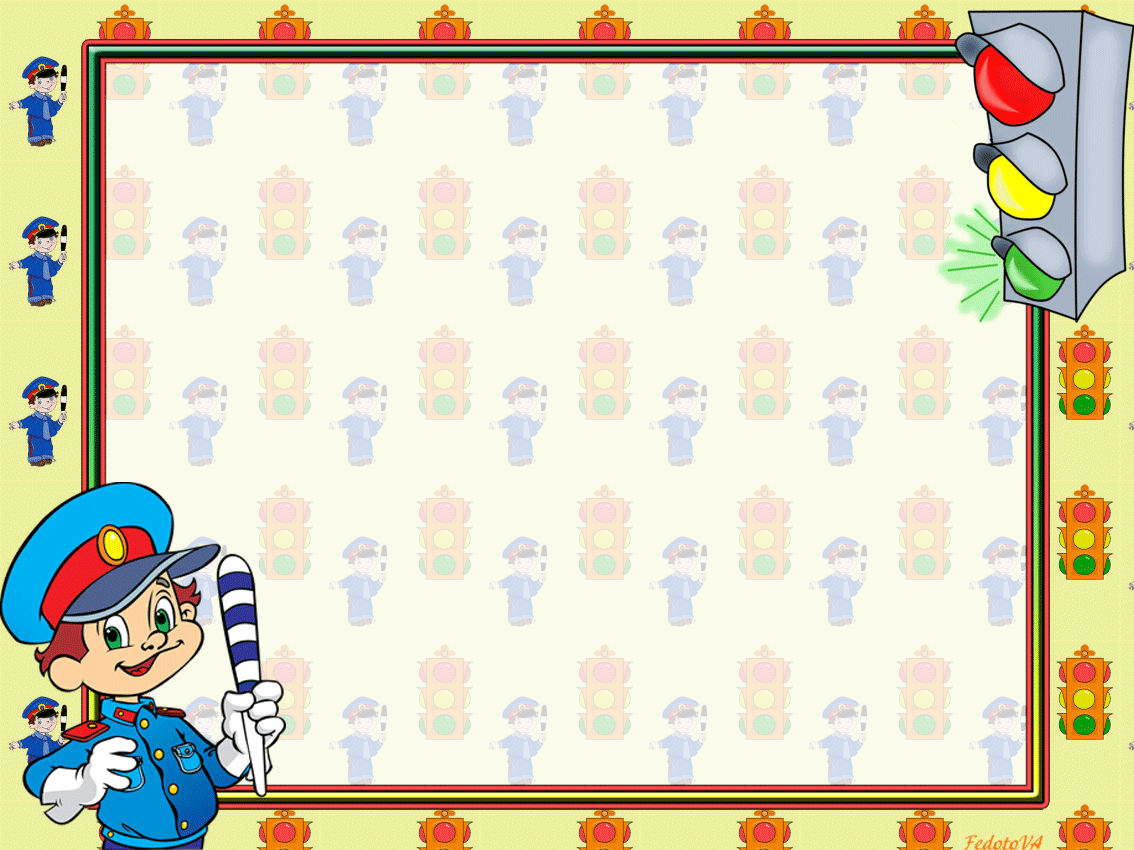 Цель: Закрепление знаний ПДД и пропаганда основ безопасного поведения на дороге.
Задачи:1. Углубить знания о правилах поведения на улице.Довести до сознания детей, к чему может привести нарушение правил дорожного движения. 2. В игровой форме закрепить знания о правилах дорожного движения, дорожных знаках.3. Закреплять умение применять полученные знания в играх и повседневной жизни.4. Способствовать развитию осторожности, осмотрительности на дорогах.5. Активизировать в речи детей слова на дорожную тематику.6. Развивать внимание, наблюдательность при выполнении задания.7. Формировать у детей умение самостоятельно принимать решение.8. Создание радостного, веселого, праздничного настроения у детей. 
Ссылка: https://bur-dzhid.tvoysadik.ru/site/pub?id=4
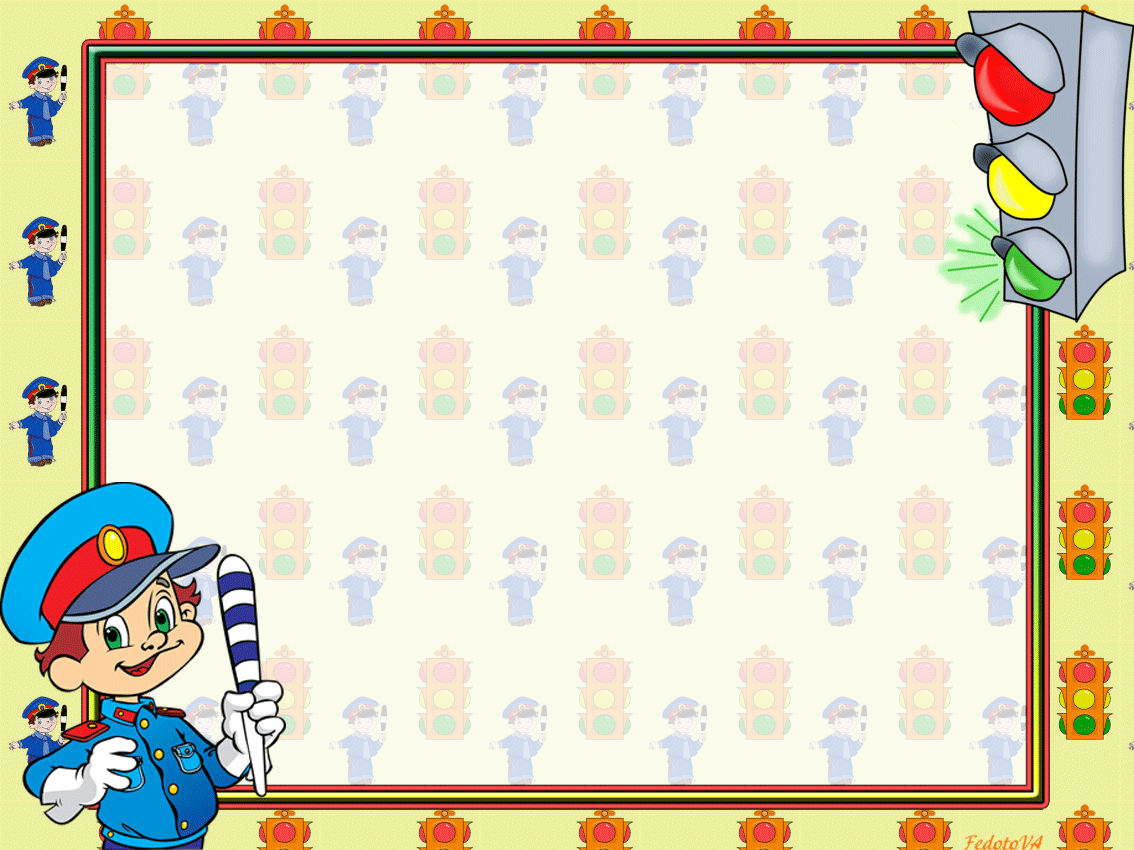 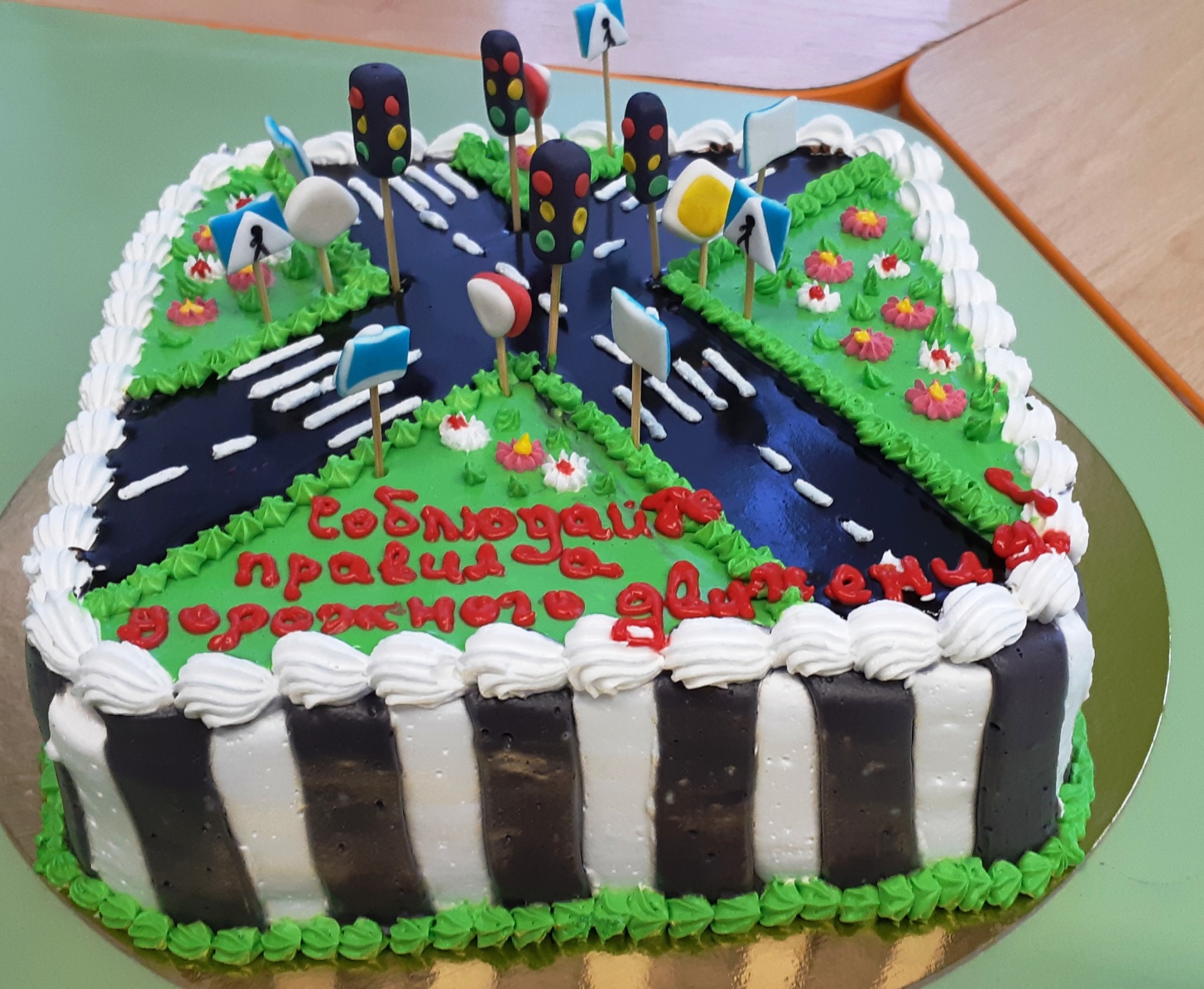 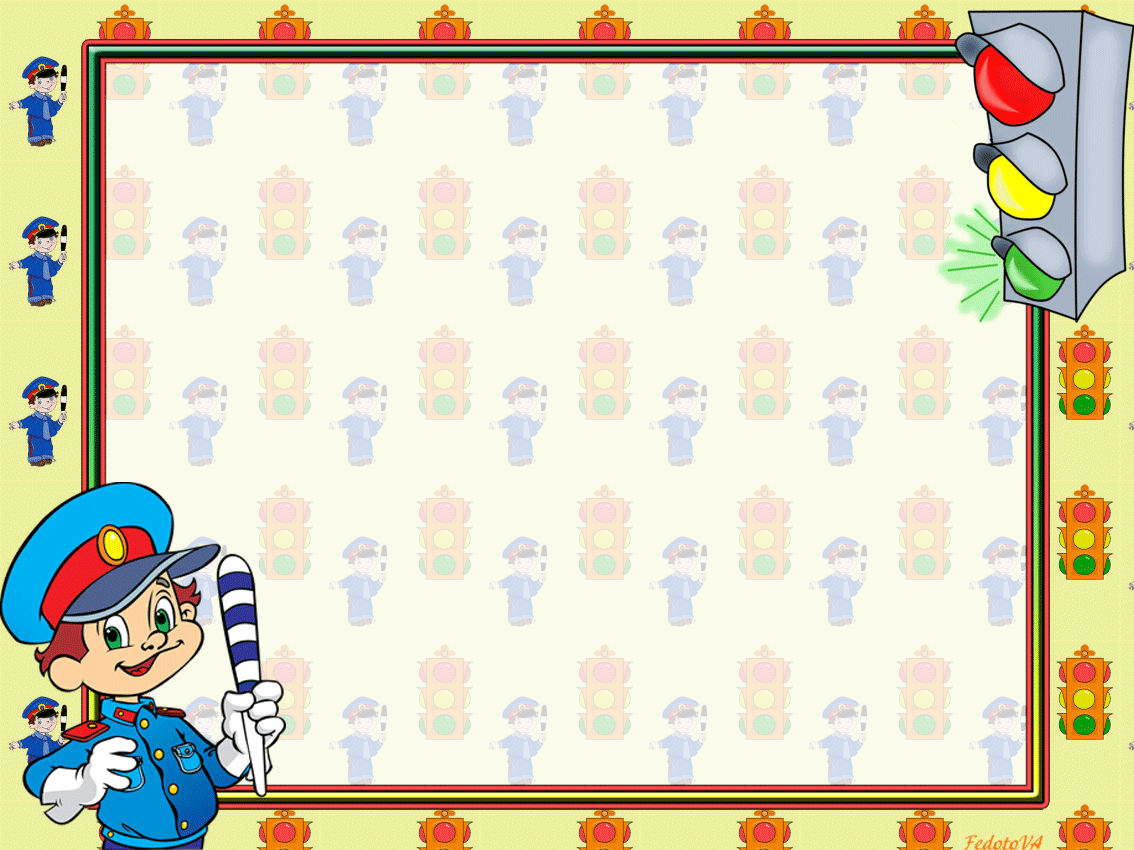 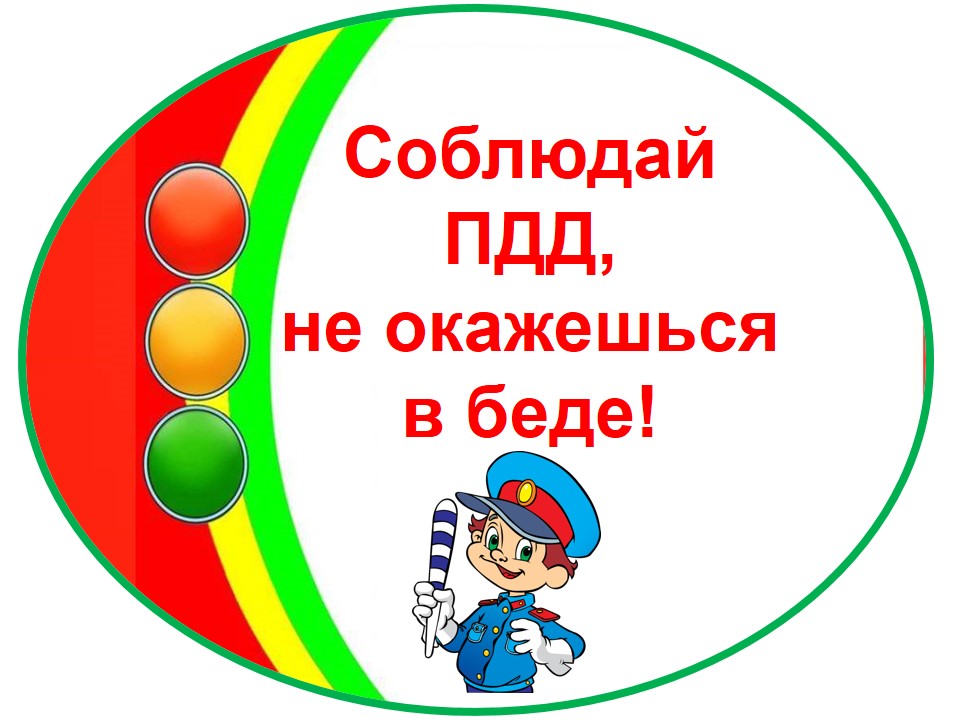